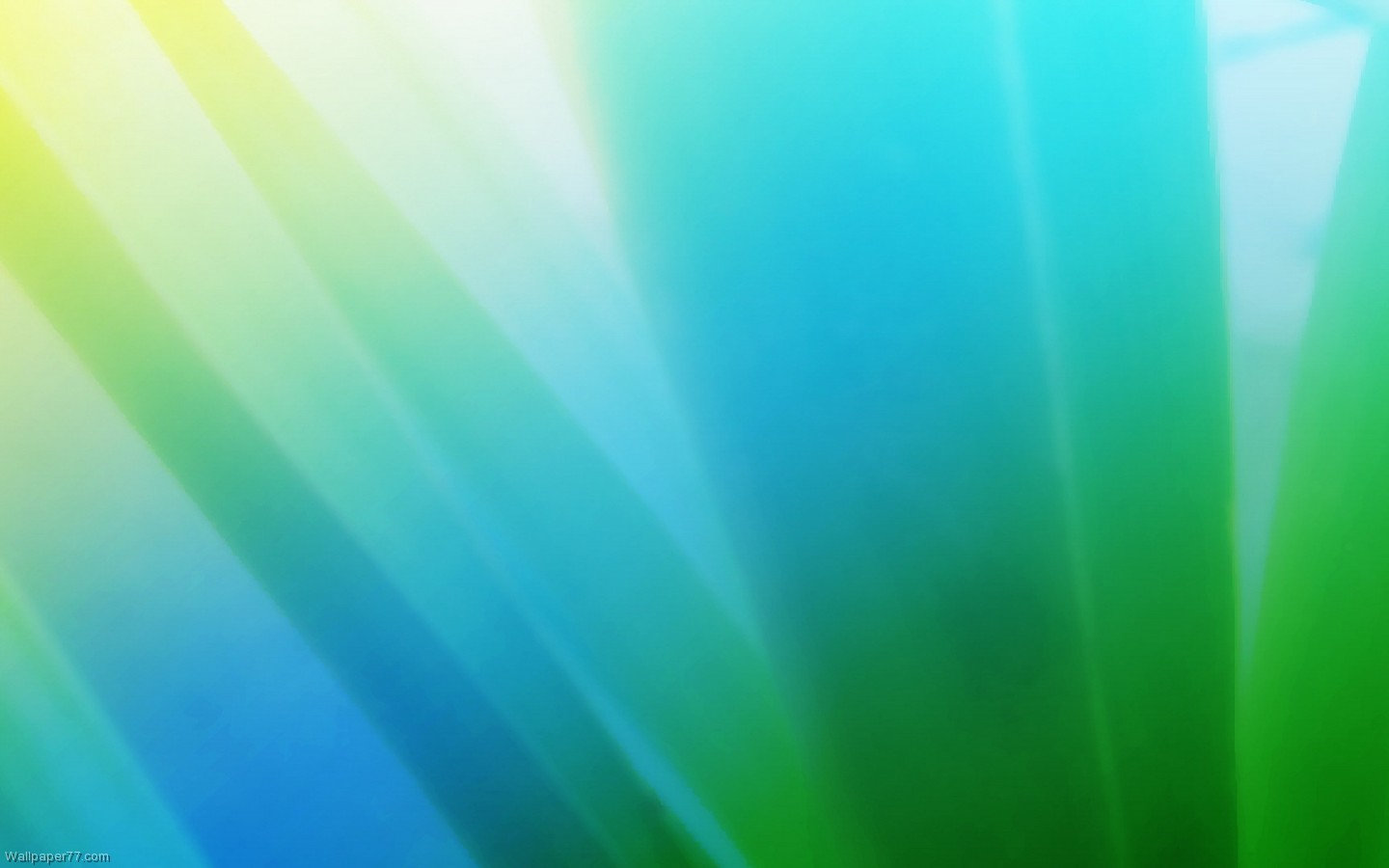 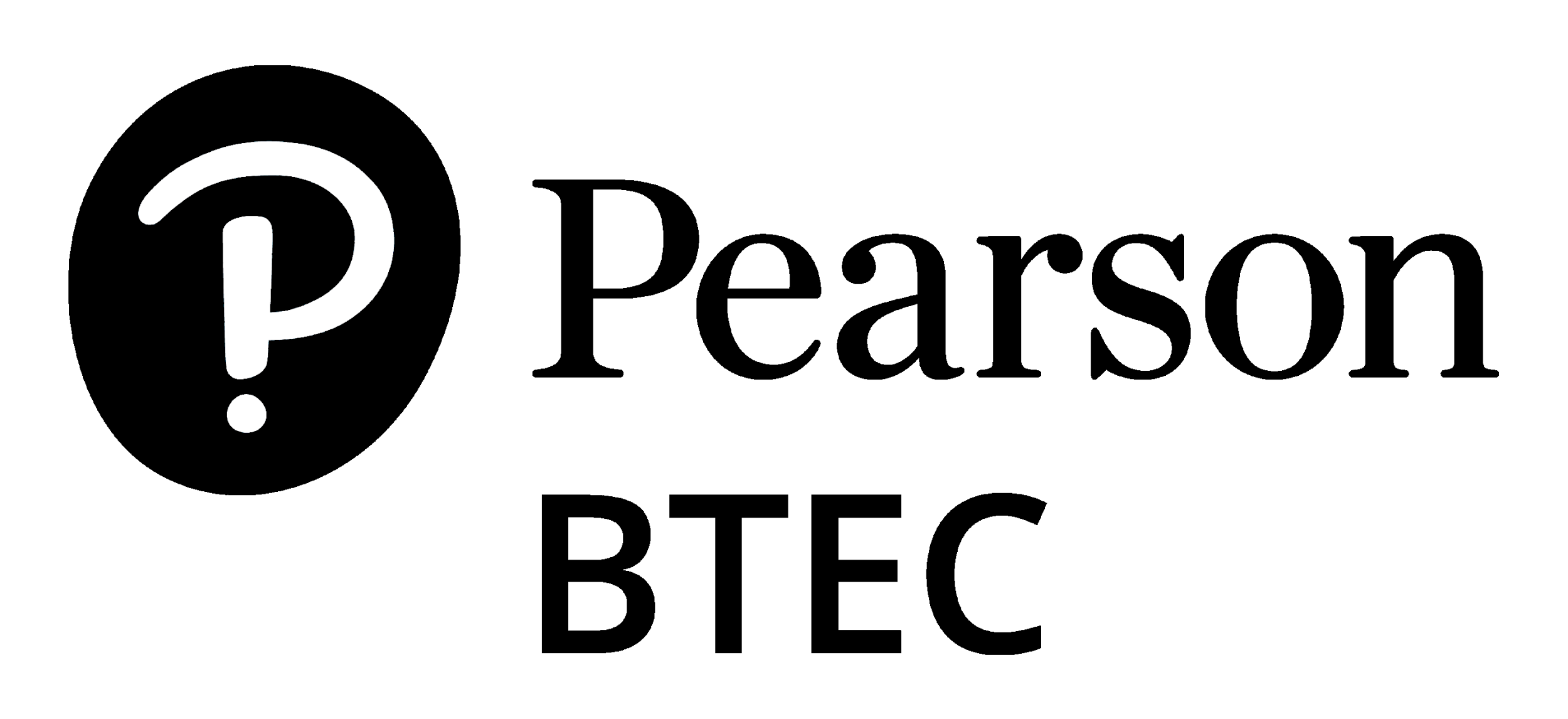 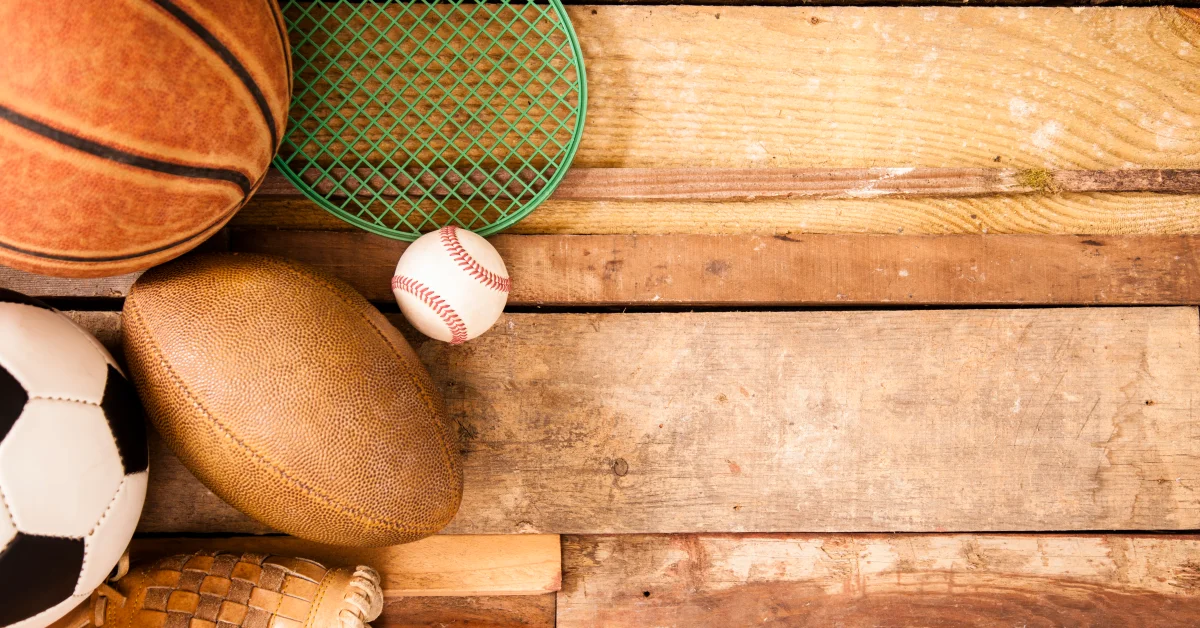 Top Right:
Monday, 15 November 2021
Top left:Classwork
Title: Sports Provisions
Big Picture: Learning Outcome A: Explore types and provision of sport and physical activity for different types of participant.
Learning Objectives: To be able to identify what the three different provisions are for sport and physical activity.
What we did last lesson: Outdoor adventurous activities.
What are we doing next lesson: Types of participants.
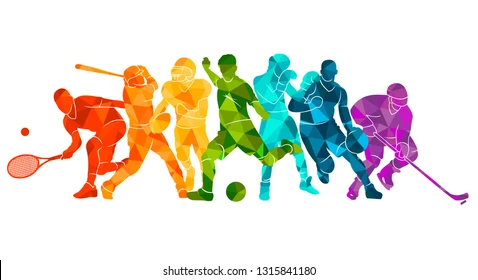 BTEC Tech Award Level 1/2 in Sport
Miss Dundas - PE Department
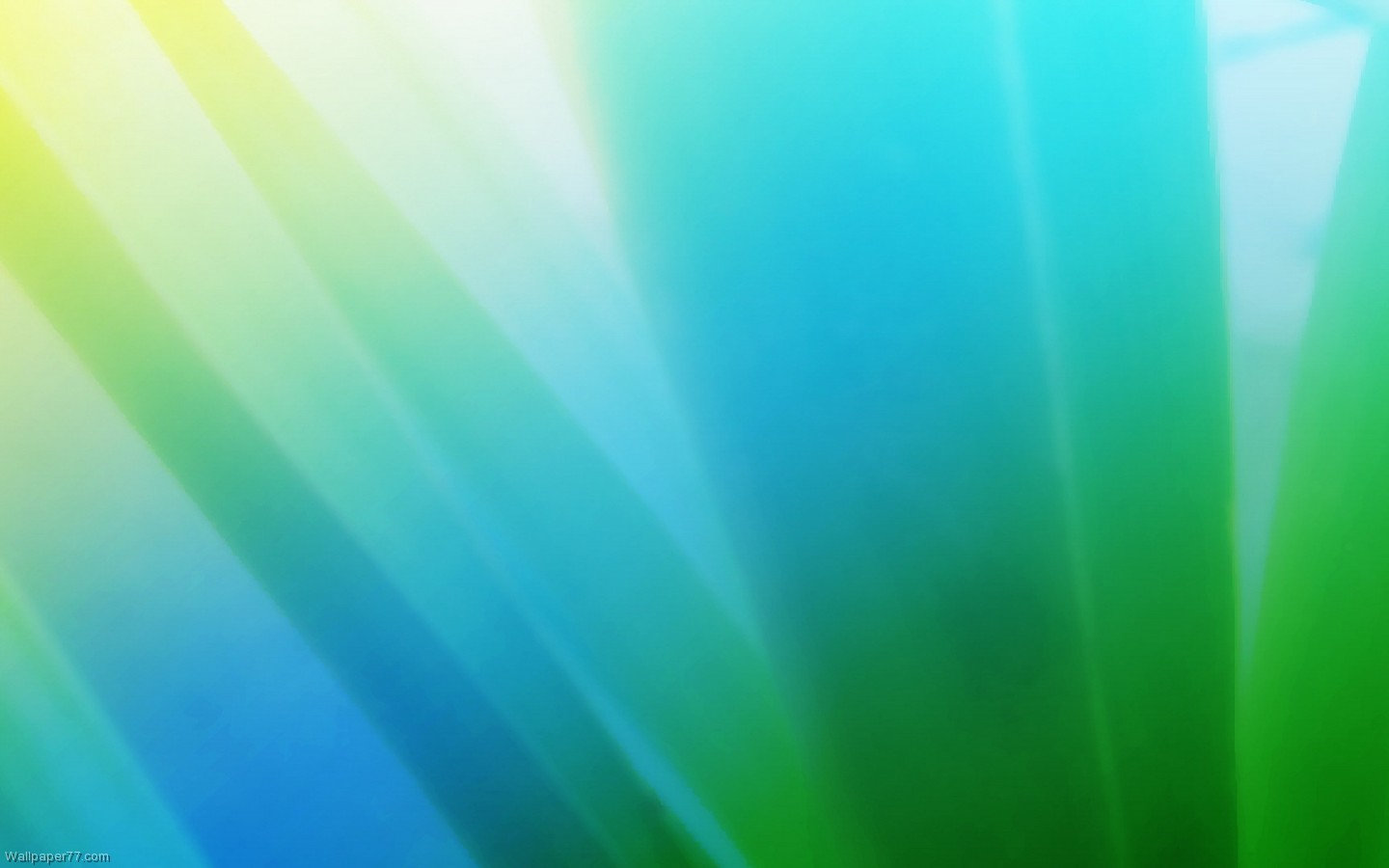 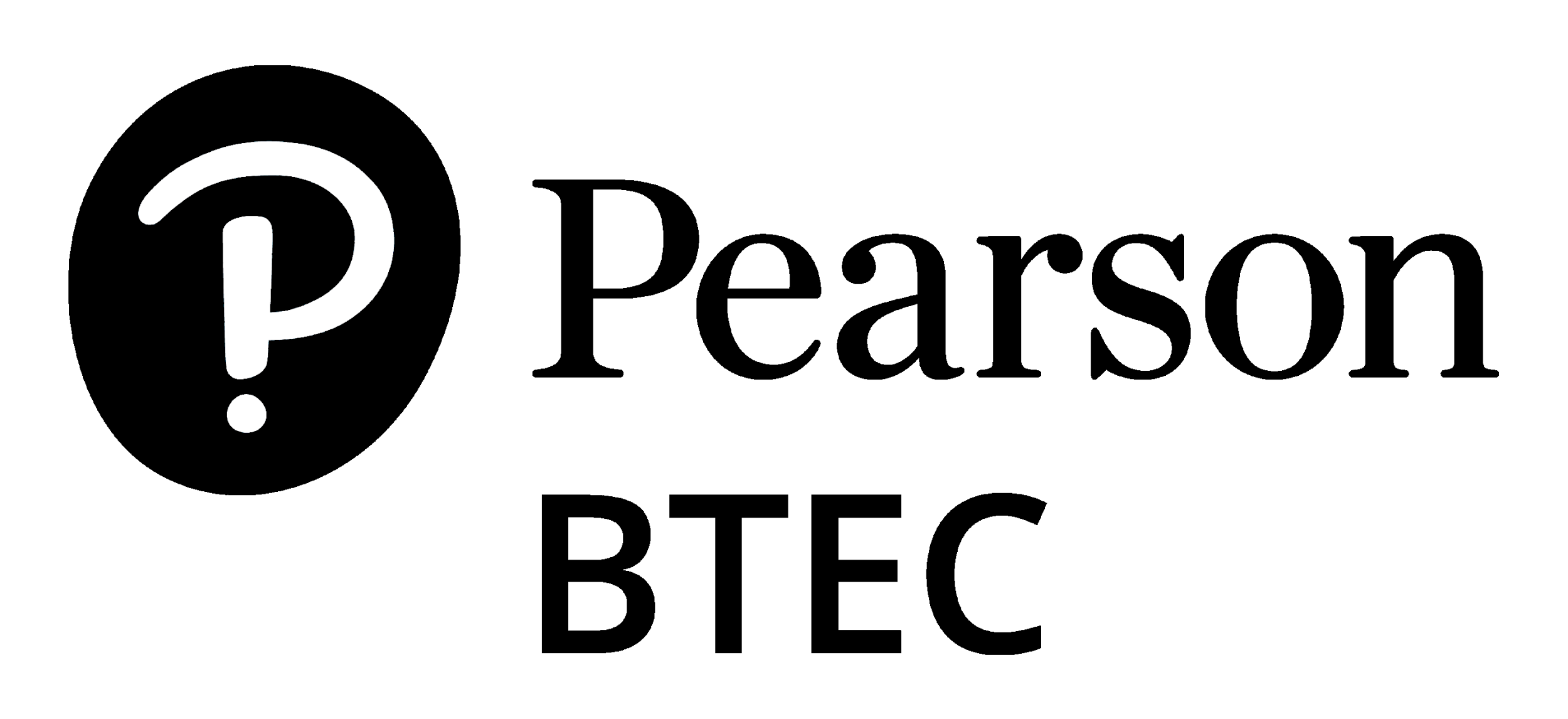 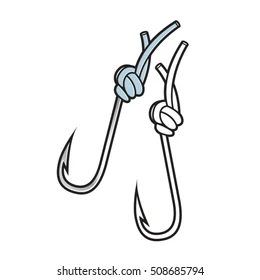 ‘Hook’
Benefit of physical activity?????
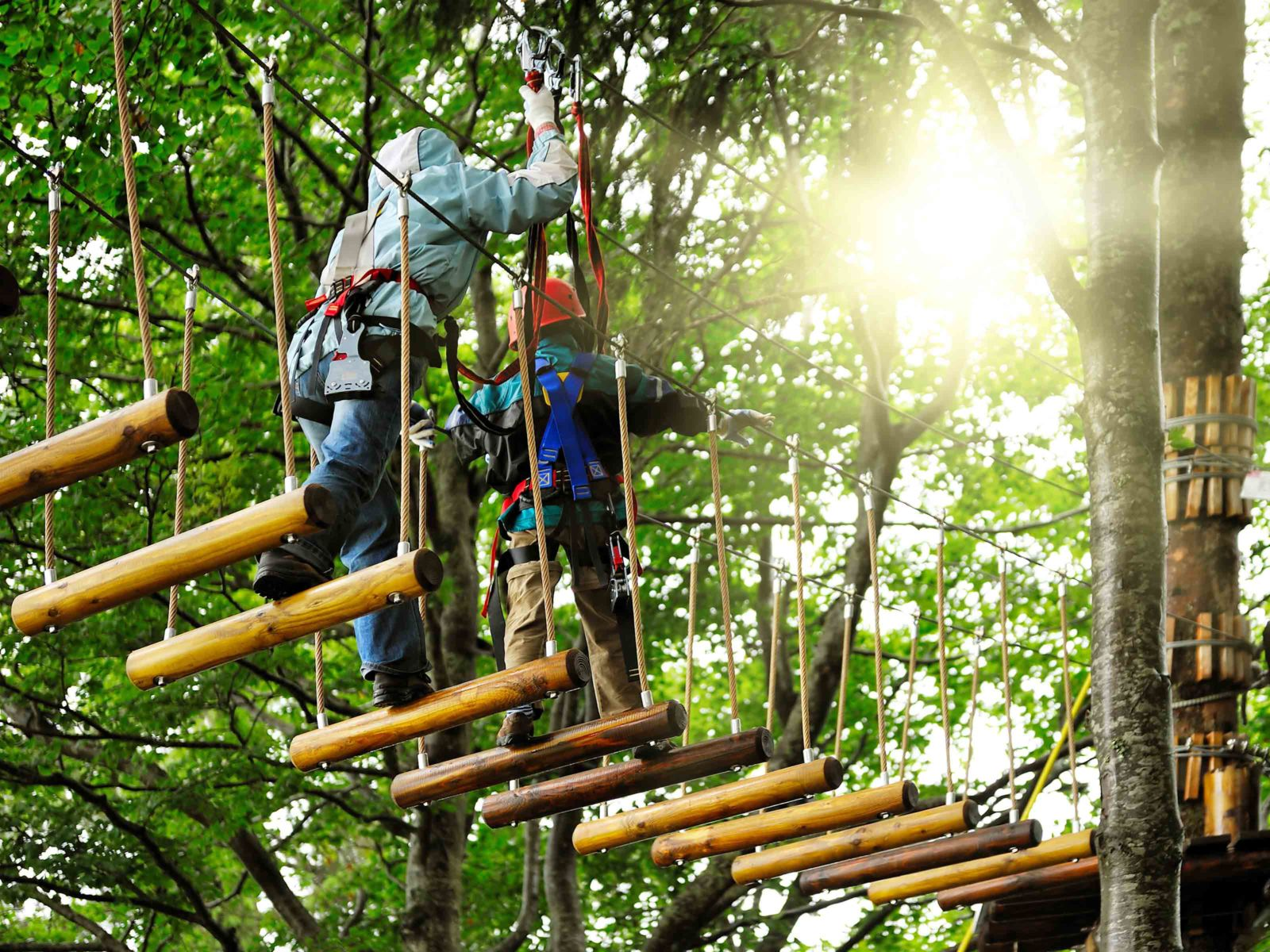 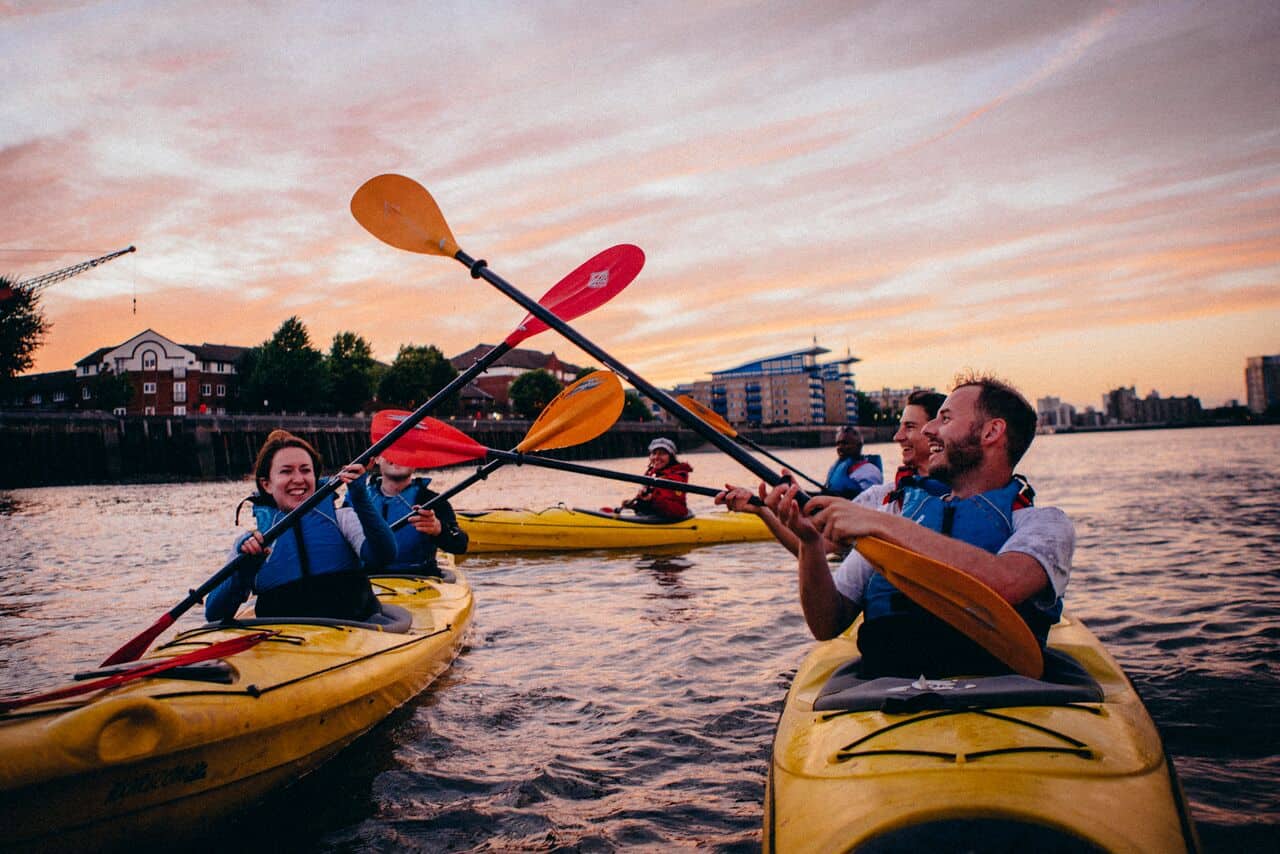 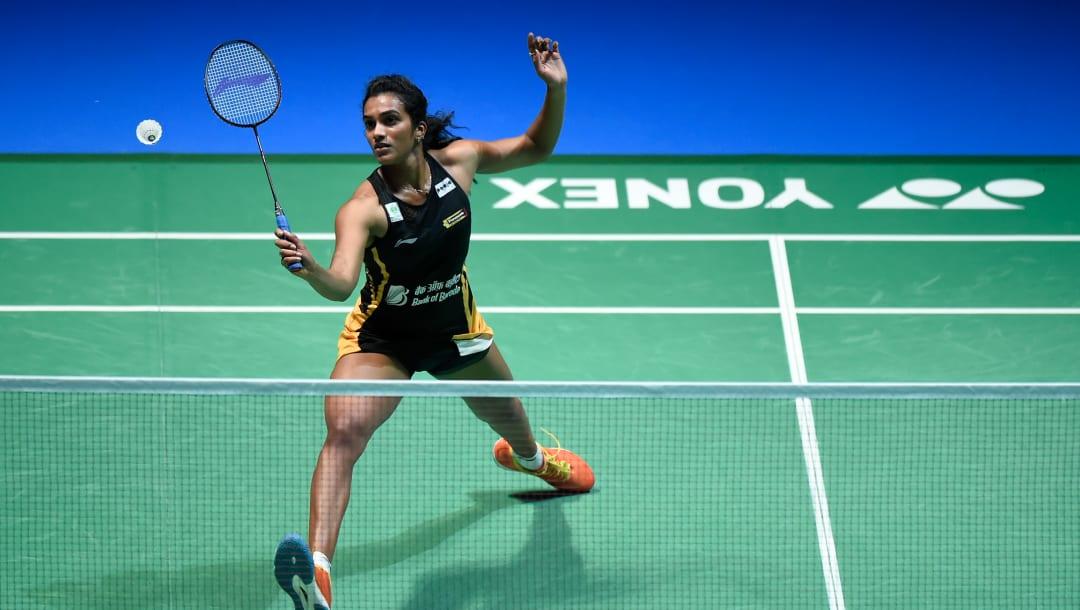 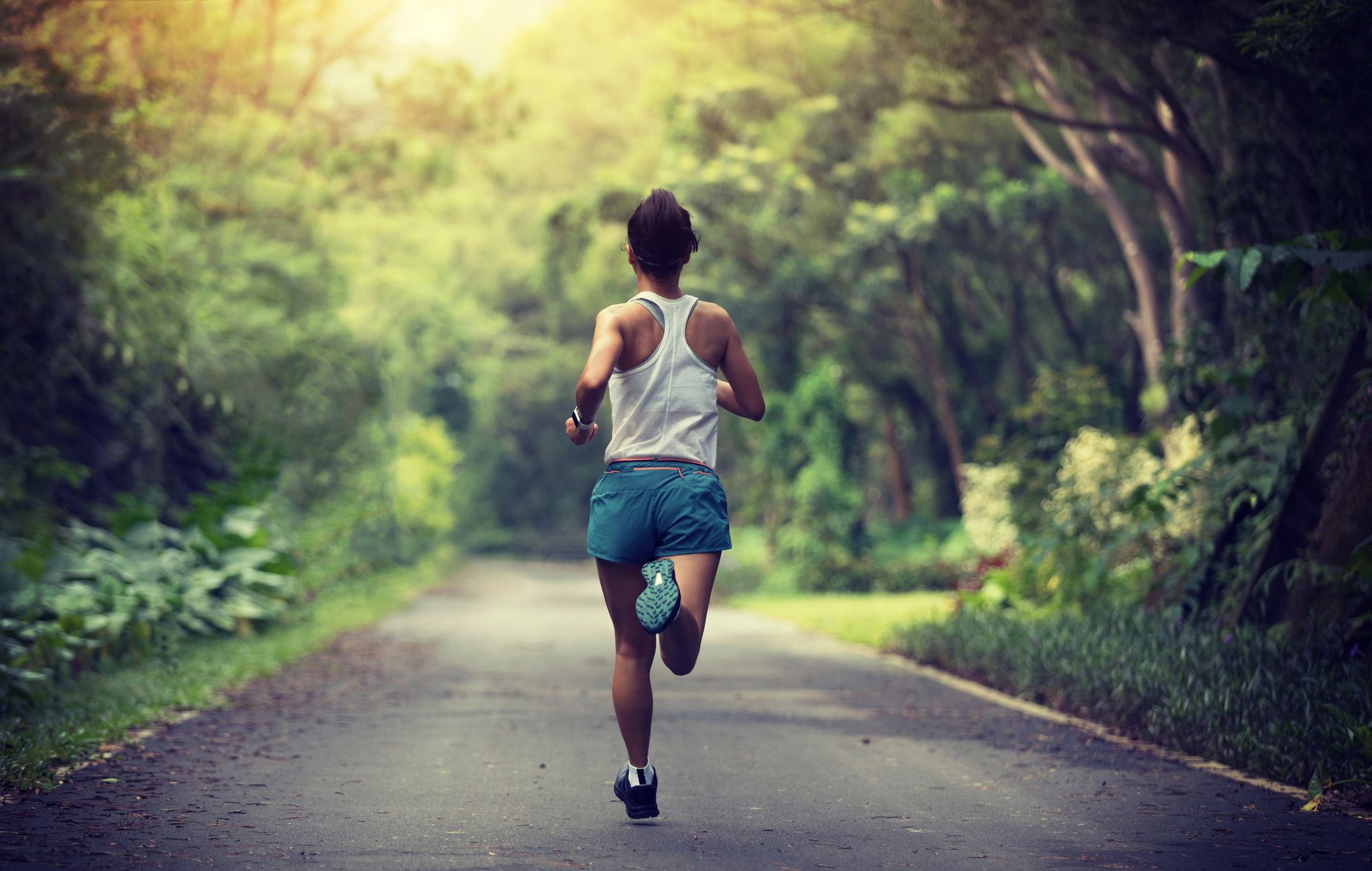 Benefit of sport?????
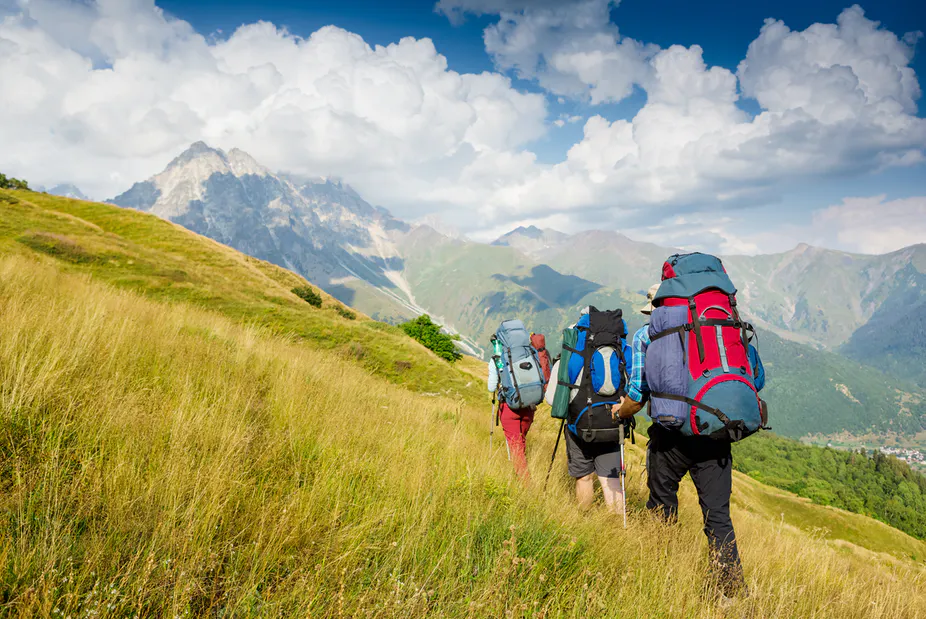 Why do people do outdoor activities??
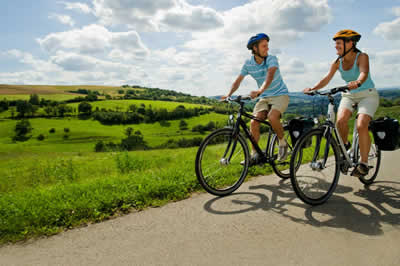 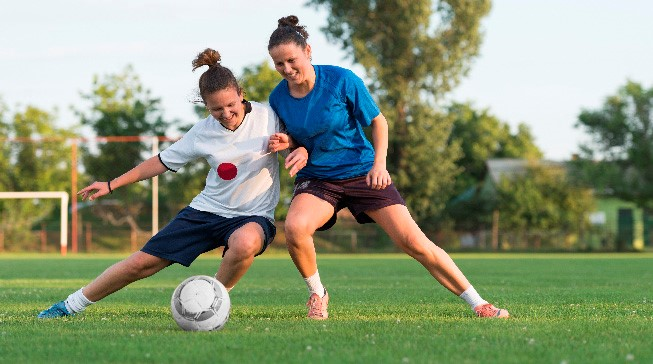 What is it?? 

You need to name the sport or physical activity and state whether it is a sport, physical activity or outdoor activity. 

Or complete the question.
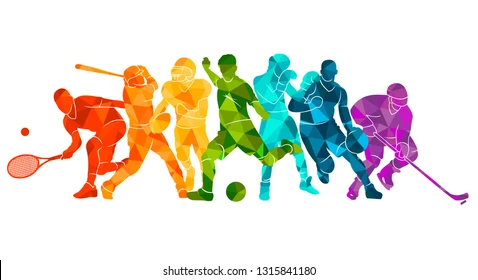 BTEC Tech Award Level 1/2 in Sport
Miss Dundas - PE Department
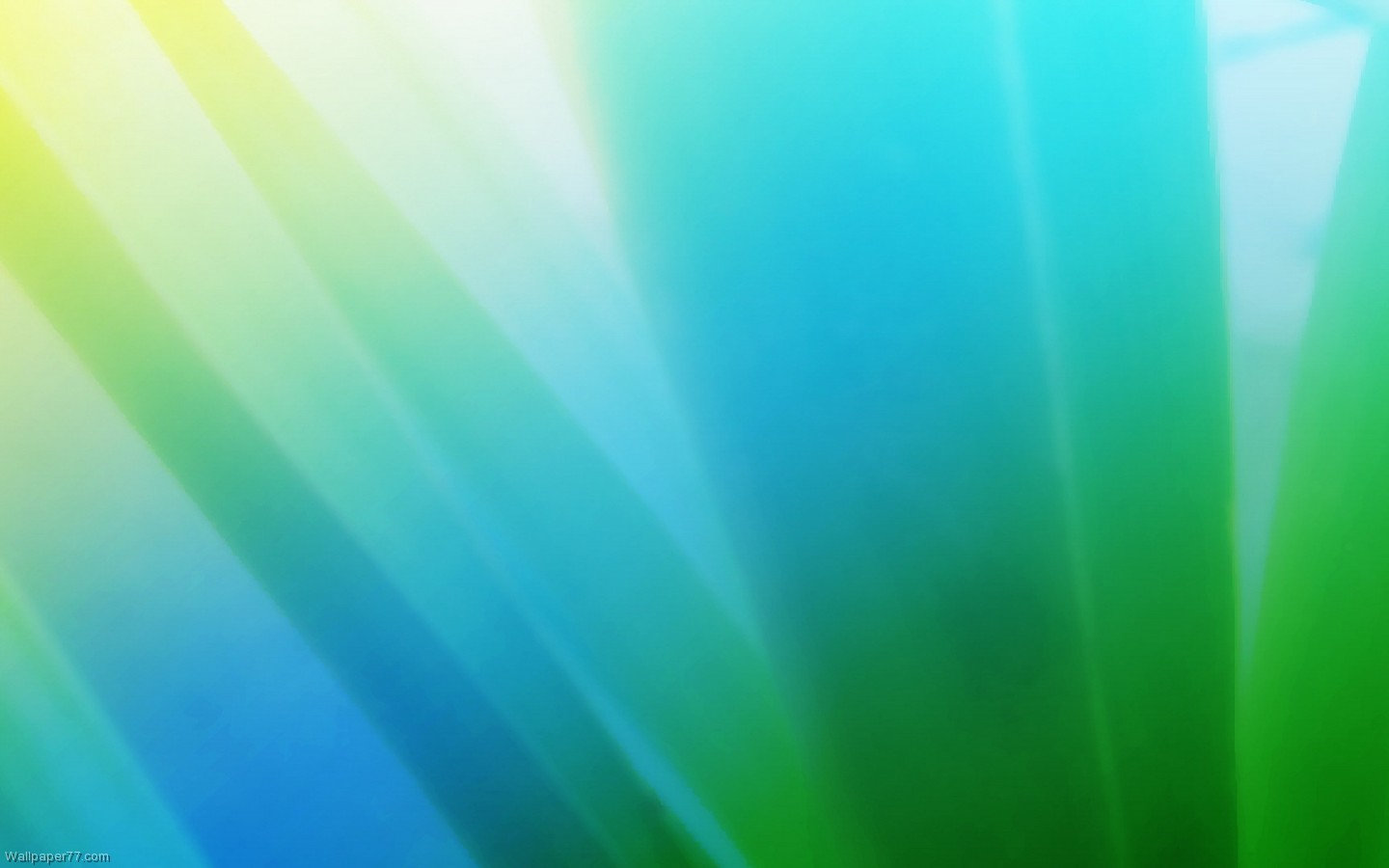 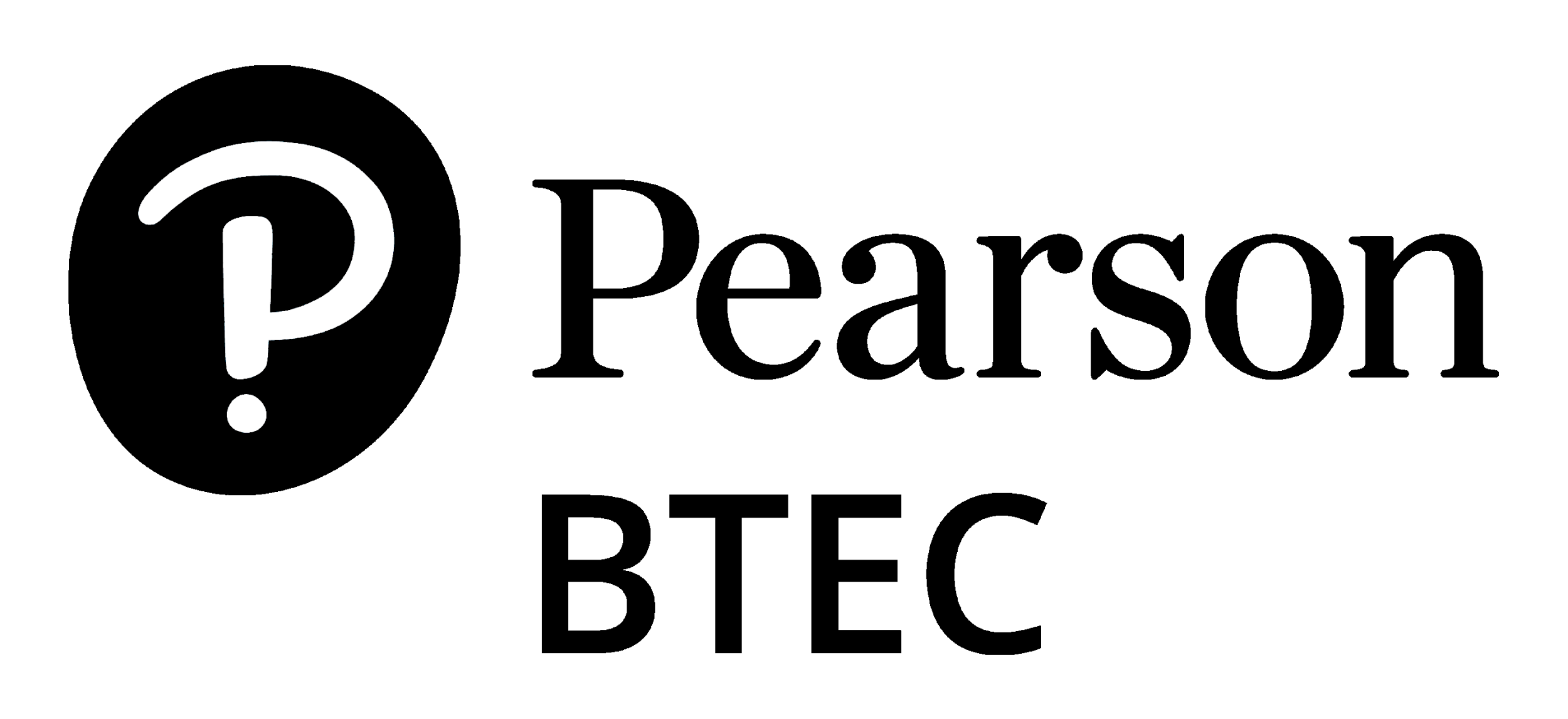 Sports Provisions
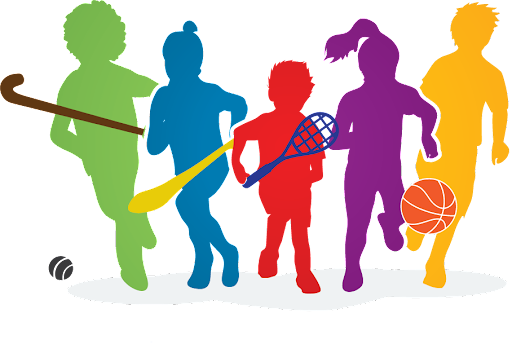 Do you know what sports provisions are? Can you think of anything?

The supply of sporting activities. The provision of sports facilities and opportunities in Britain is the result of the interaction between the public, private and voluntary sectors.
Provision - The action of providing or supplying something for use.
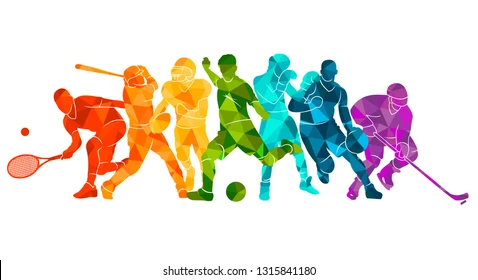 BTEC Tech Award Level 1/2 in Sport
Miss Dundas - PE Department
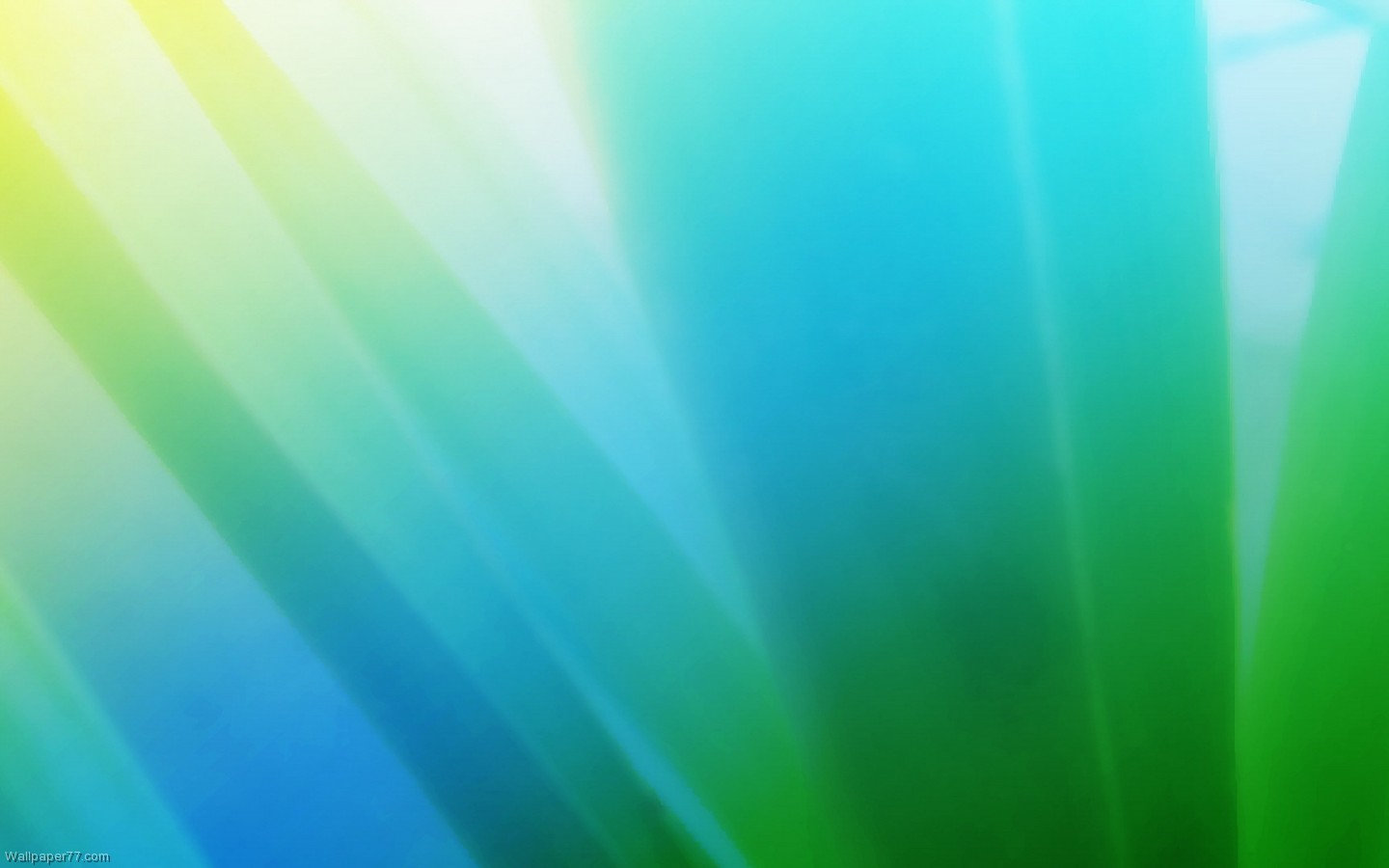 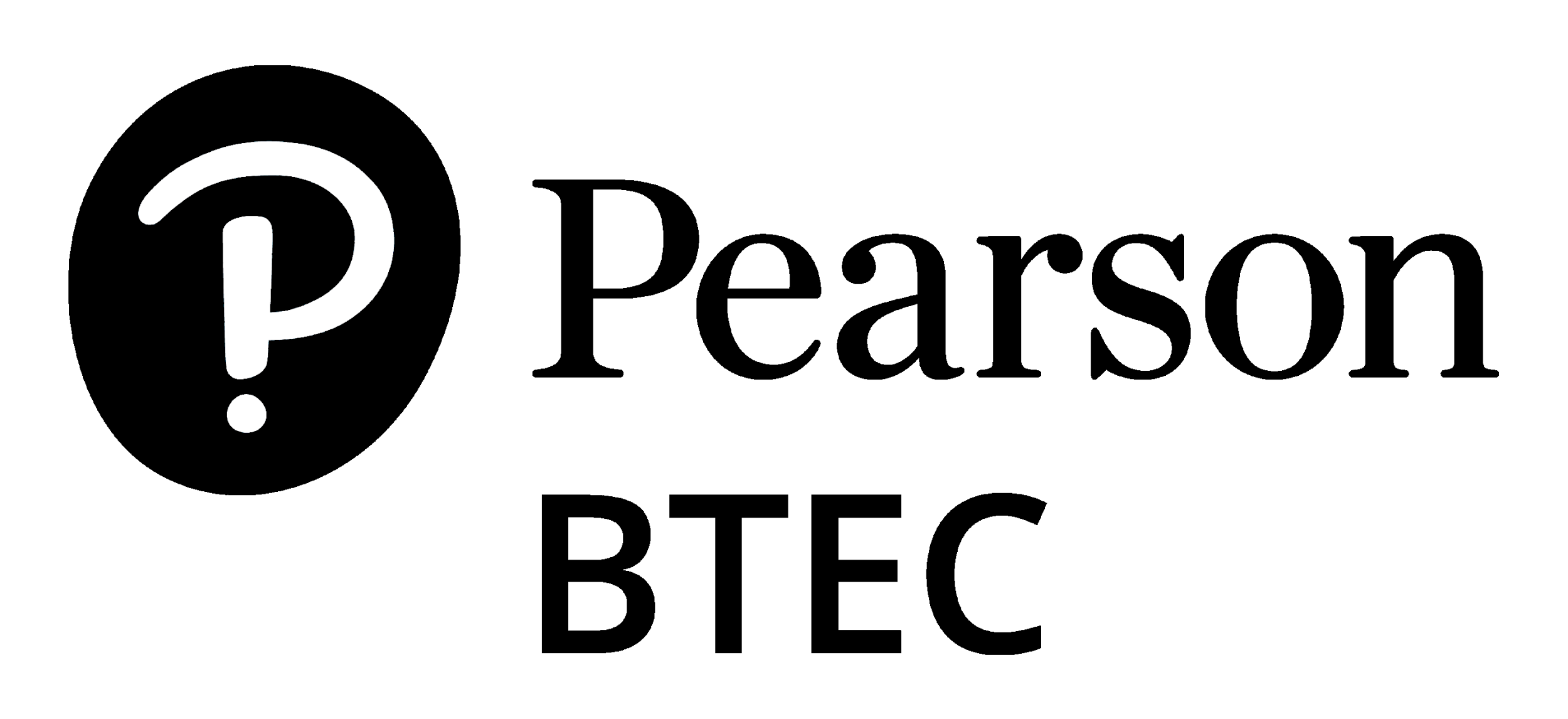 Provisions for sport and physical activity
What are the three different provisions for sport and physical activity?

Public sector
Private sector
Volunteer sector
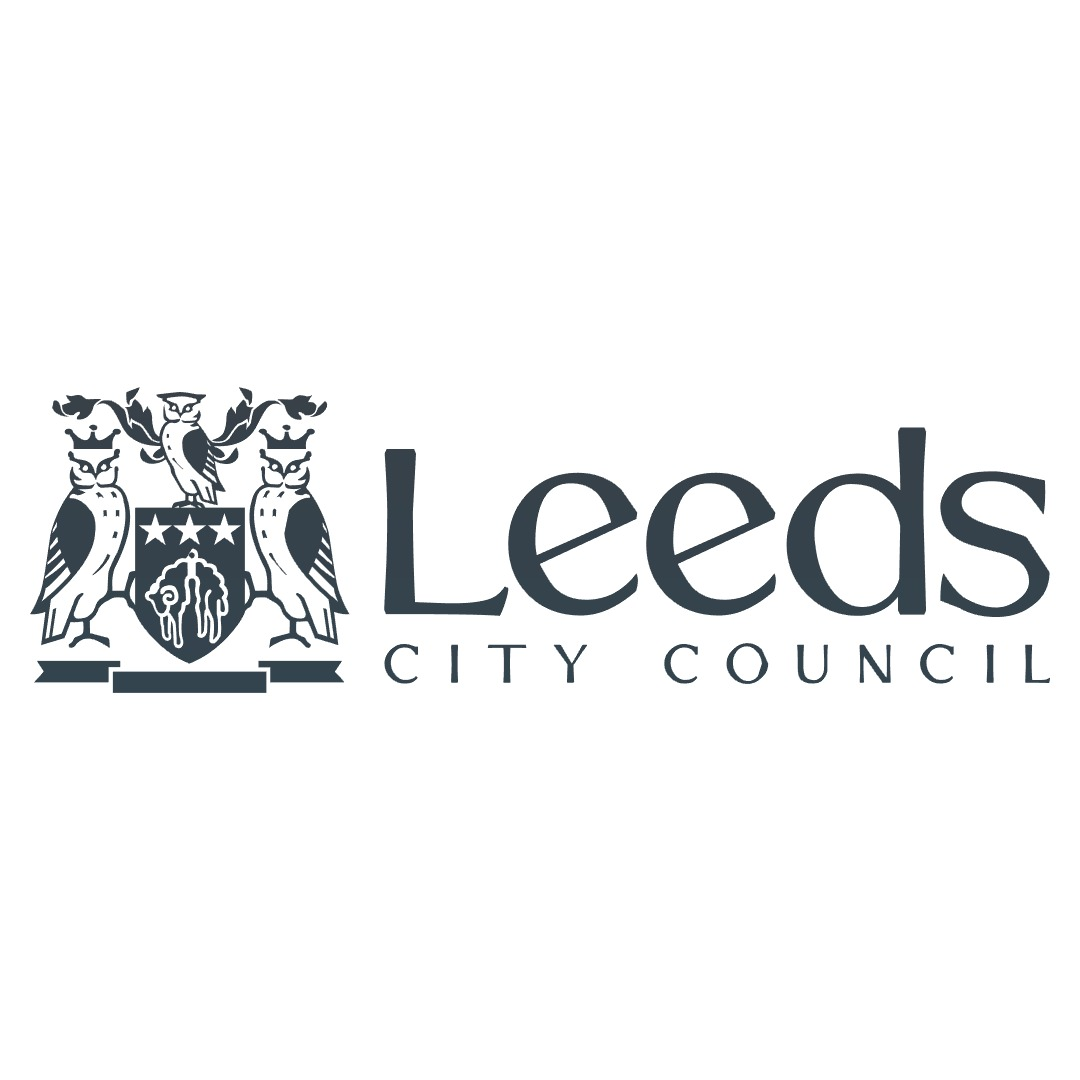 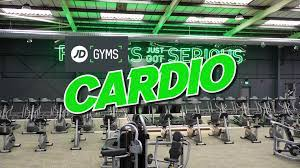 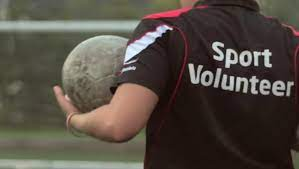 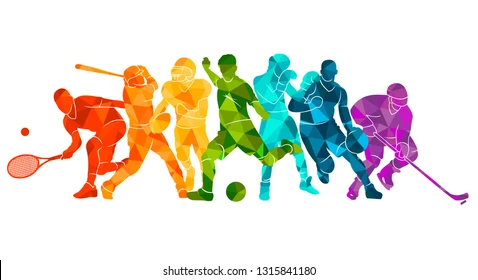 BTEC Tech Award Level 1/2 in Sport
Miss Dundas - PE Department
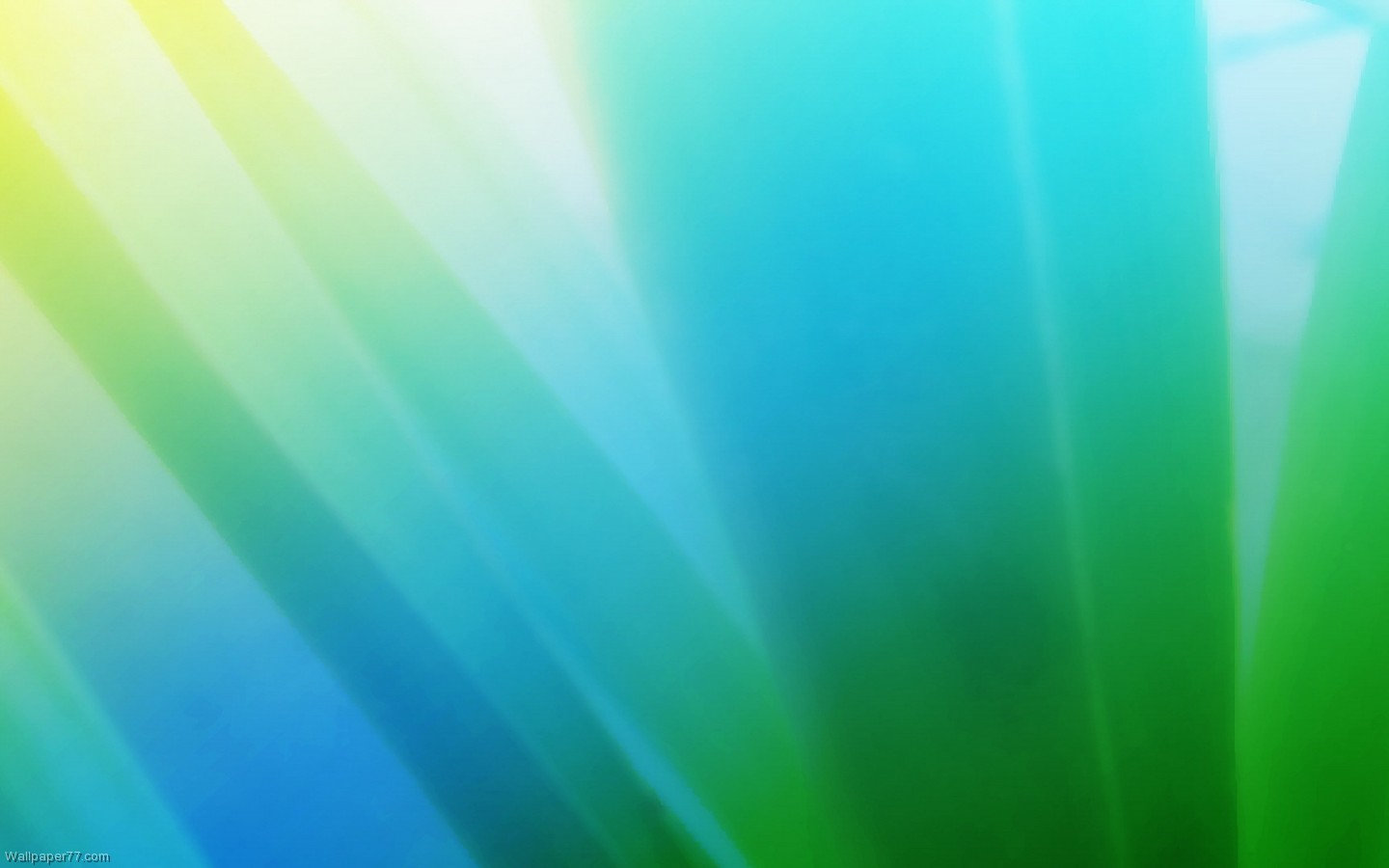 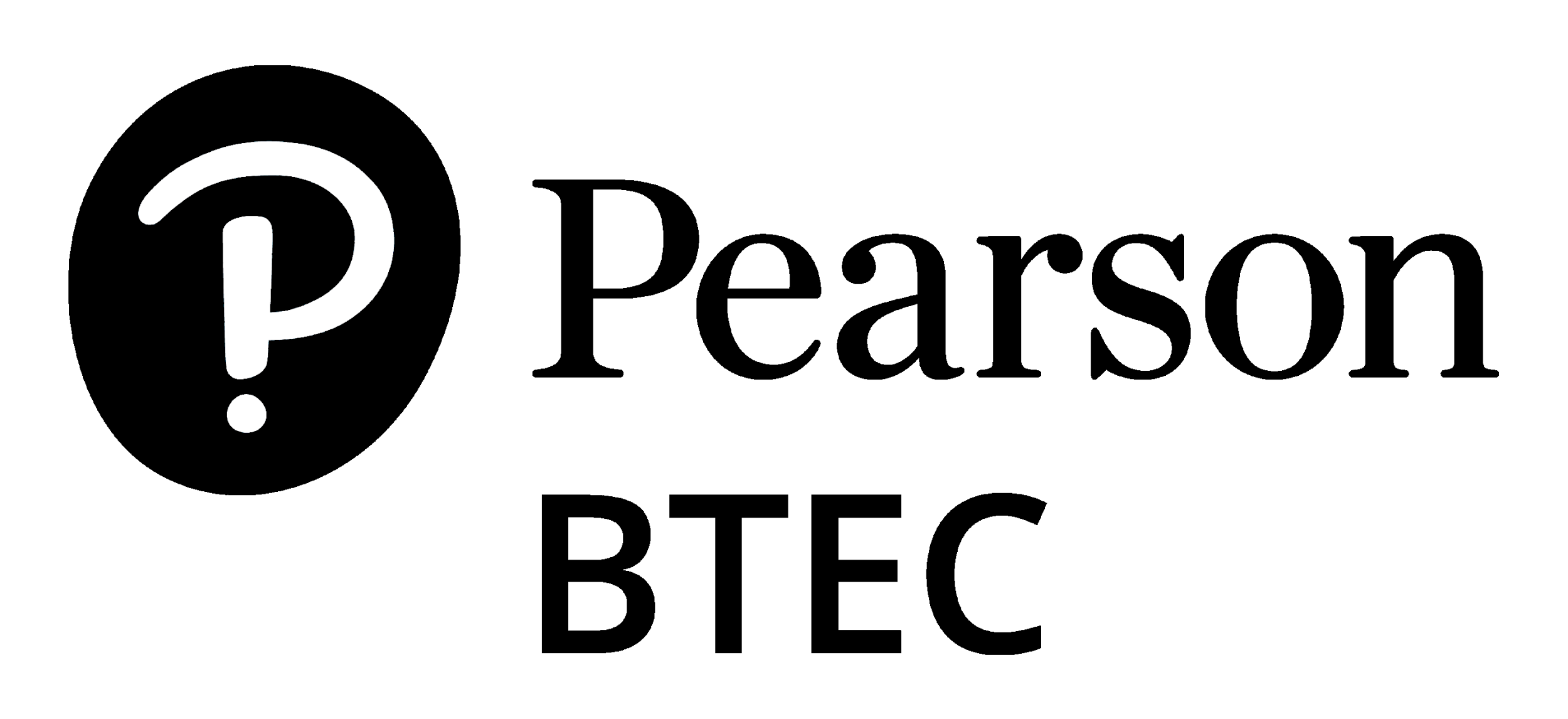 Public sector
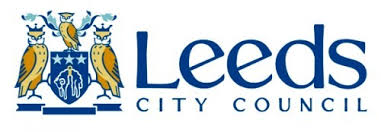 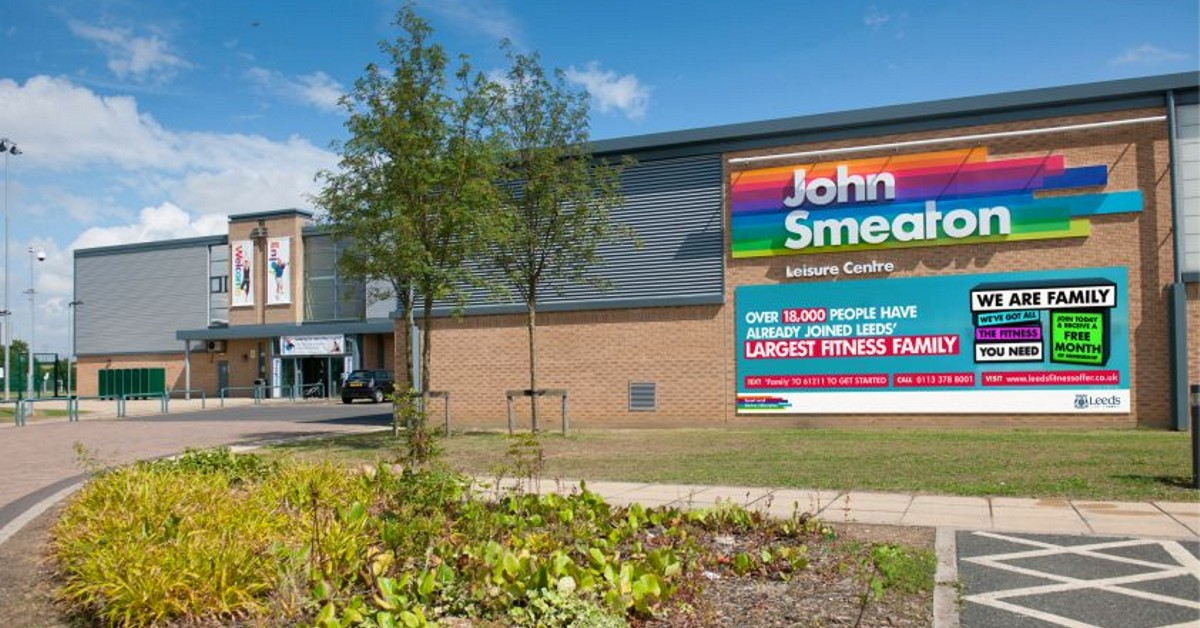 What is the public sector?

Public sector organisations are owned by the government. They provide goods and services for the benefit of the community. They are run by the government. They operate with money raised from taxes.
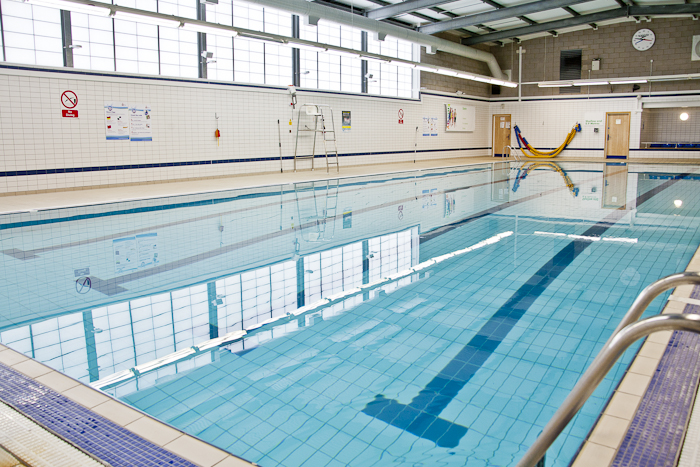 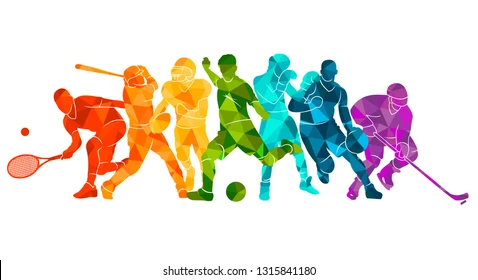 BTEC Tech Award Level 1/2 in Sport
Miss Dundas - PE Department
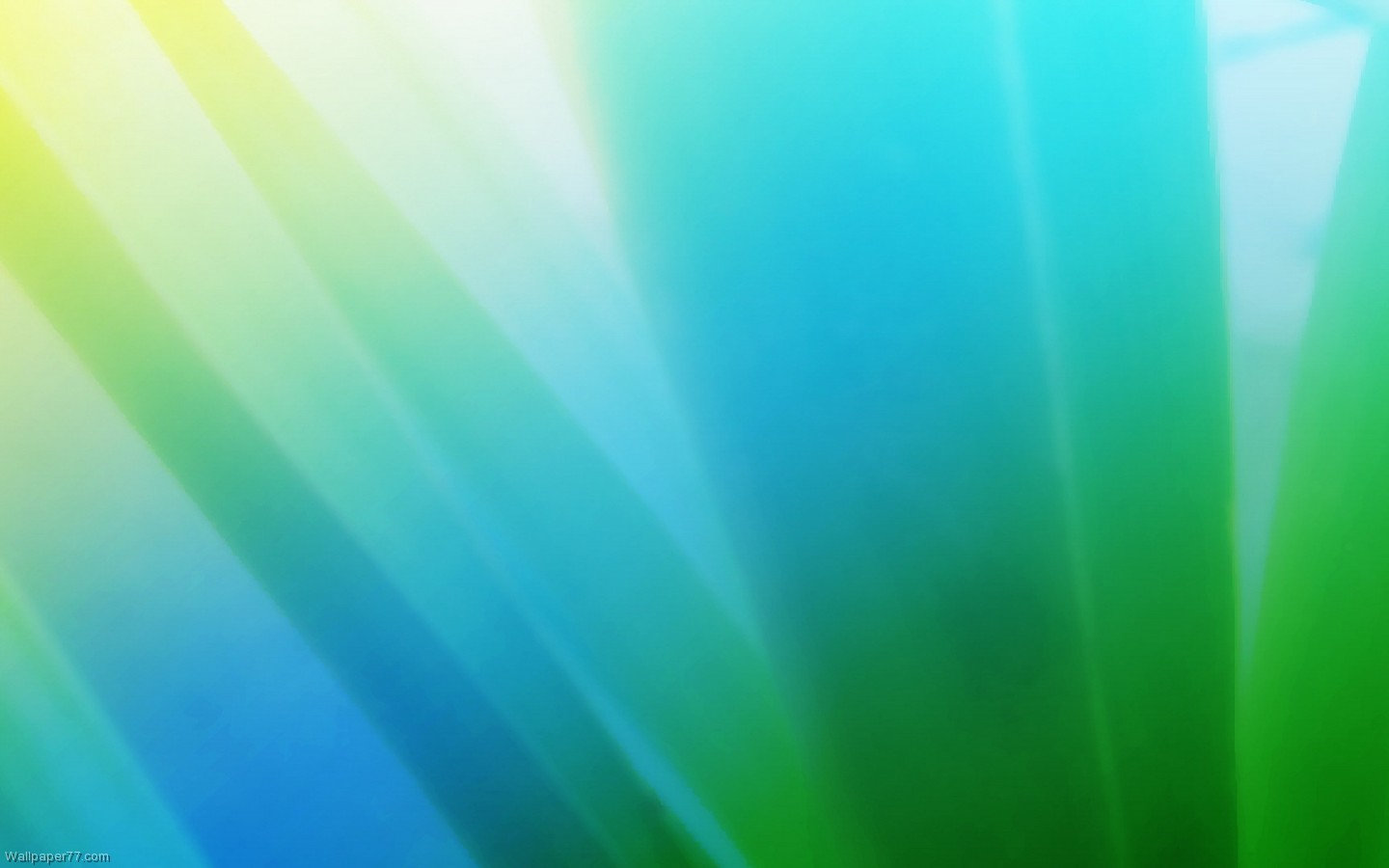 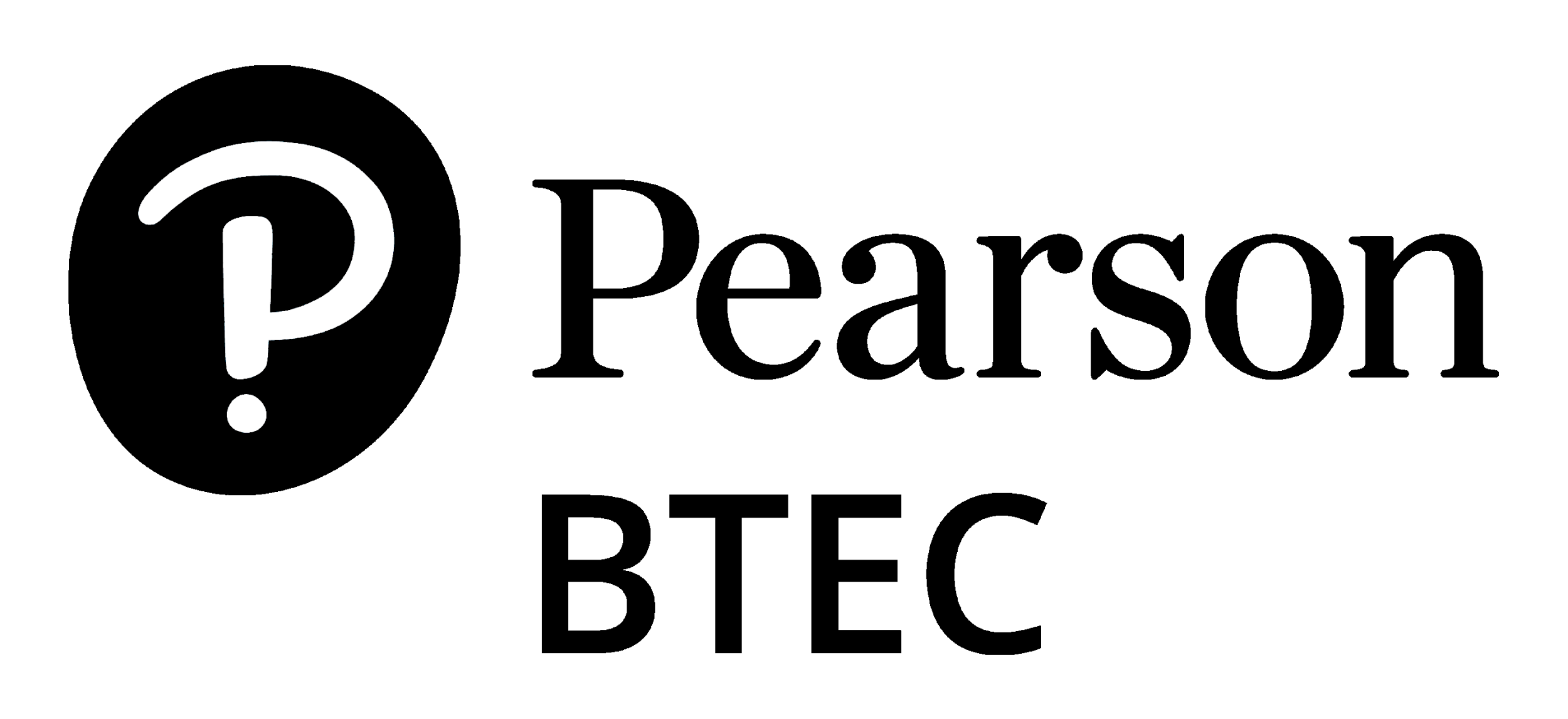 Advantages and disadvantages
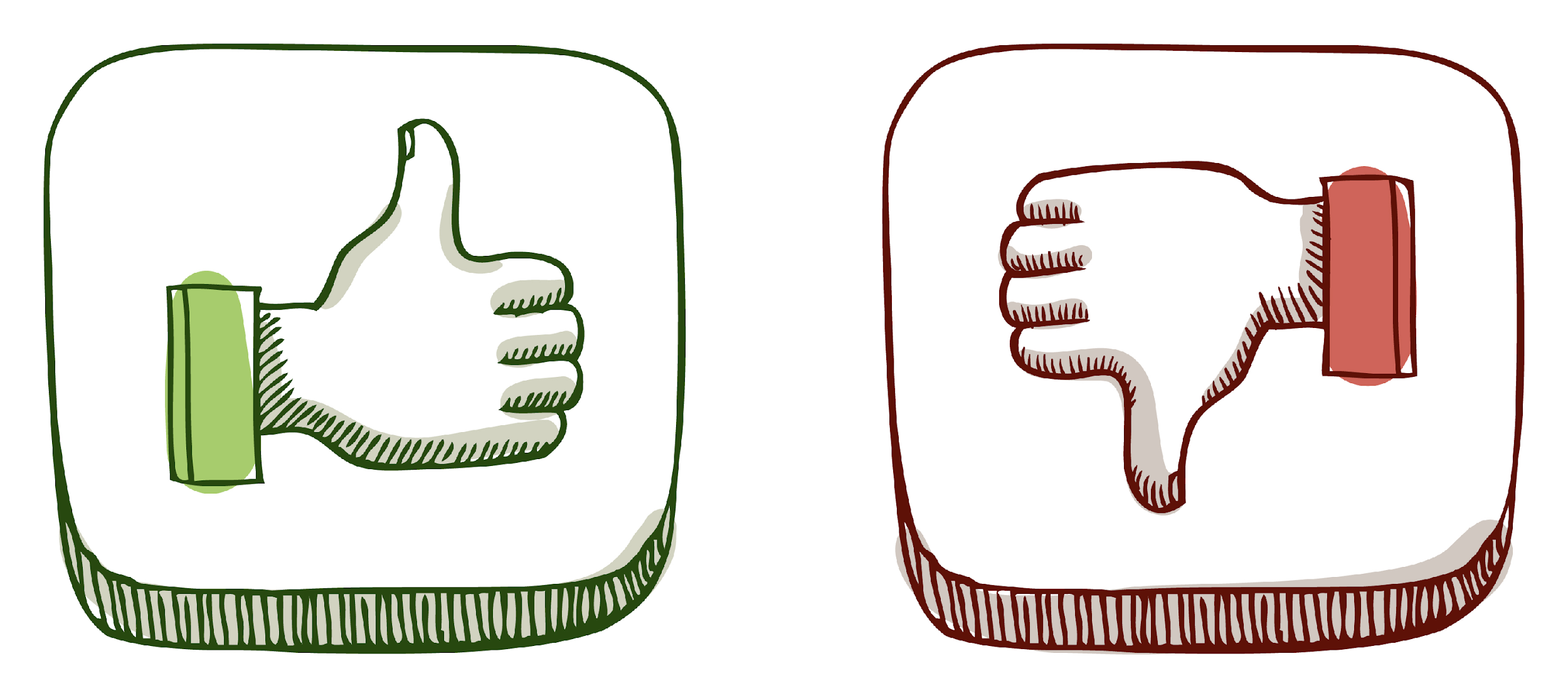 What are the advantages and disadvantages of the public sector?
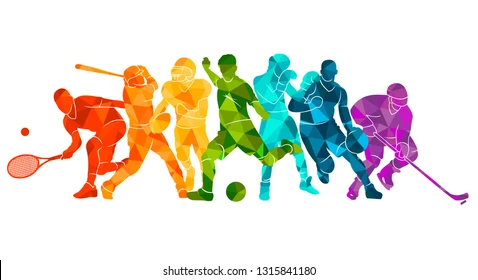 BTEC Tech Award Level 1/2 in Sport
Miss Dundas - PE Department
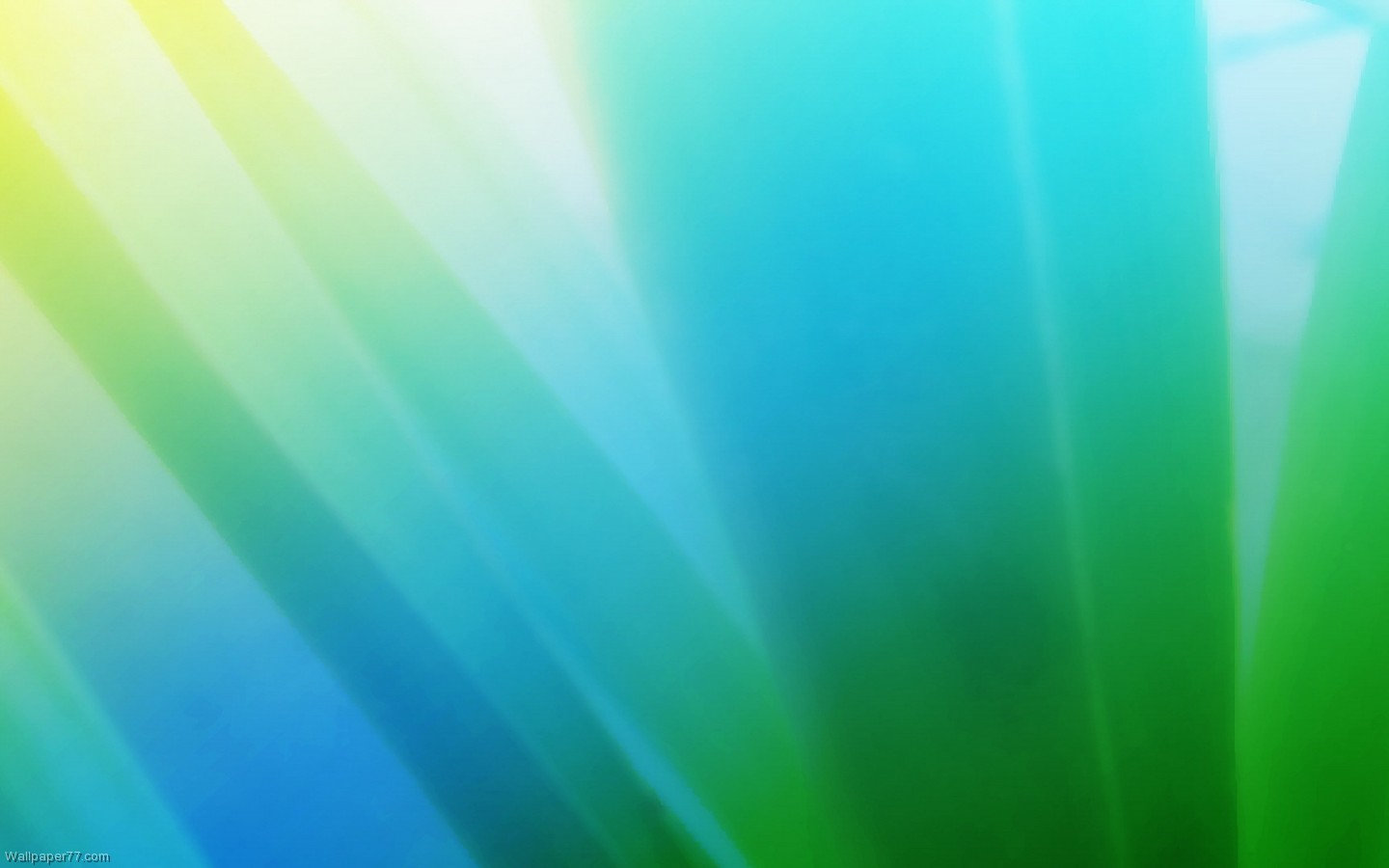 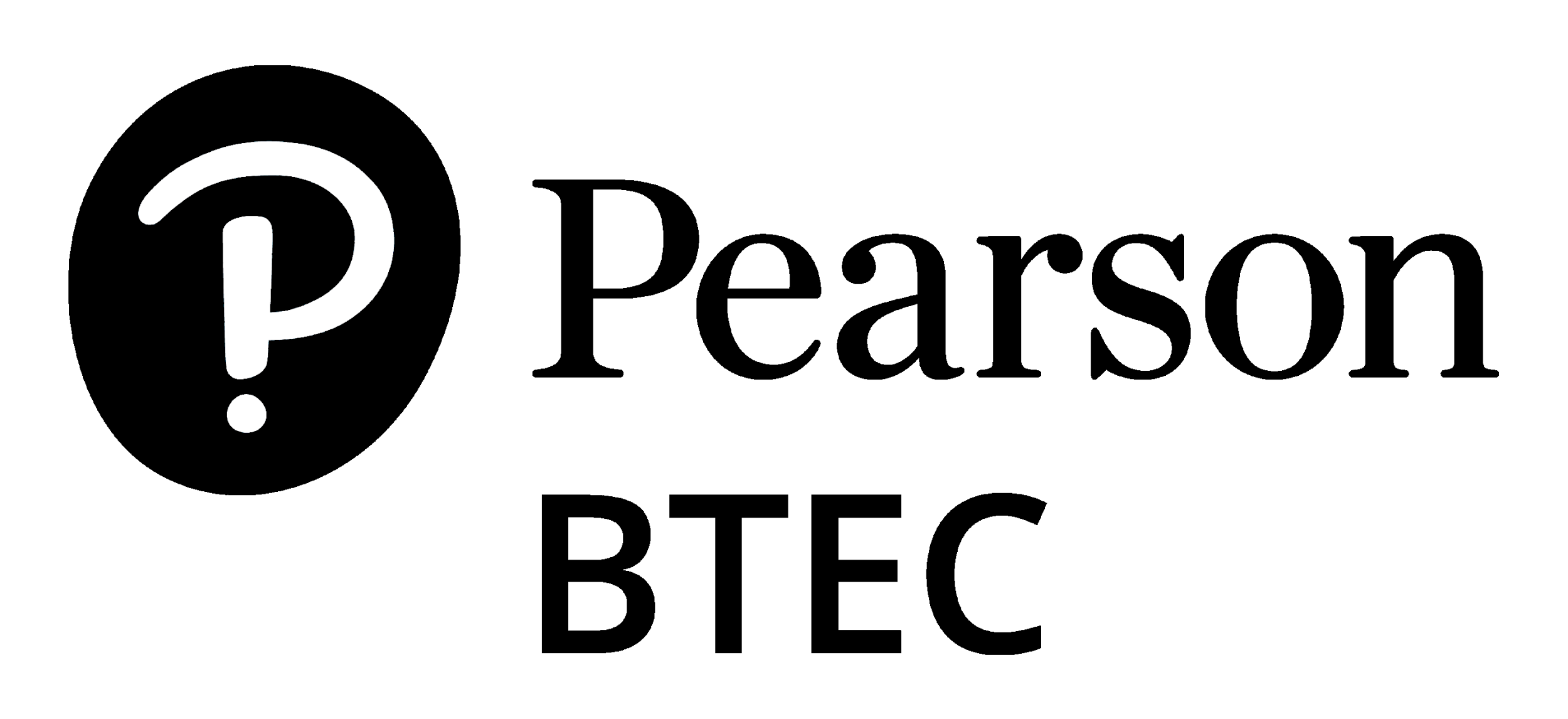 Private sector
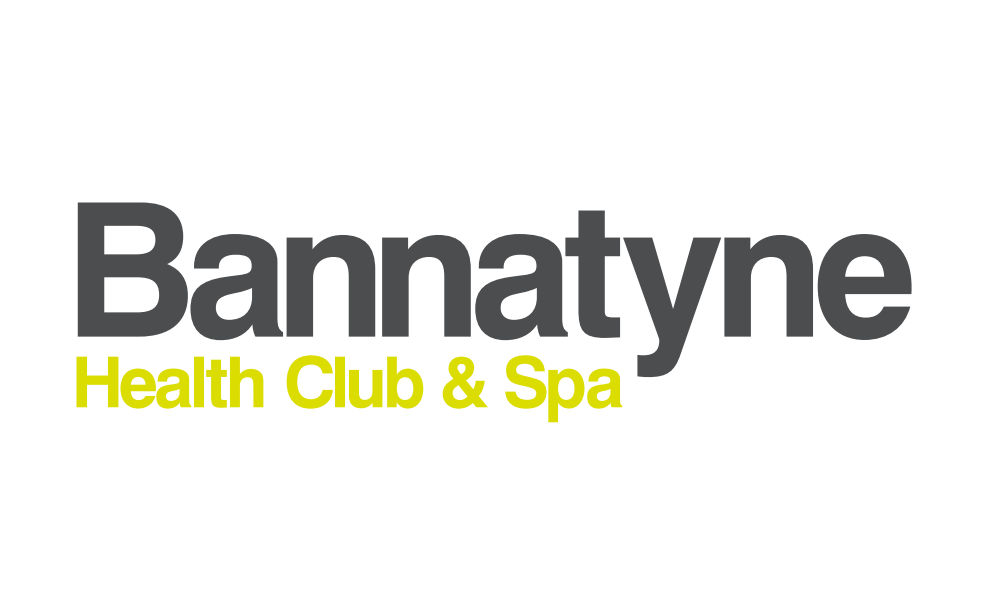 What is the private sector?

The private sector is the part of the economy that is run by individuals and companies for profit and is not state controlled.
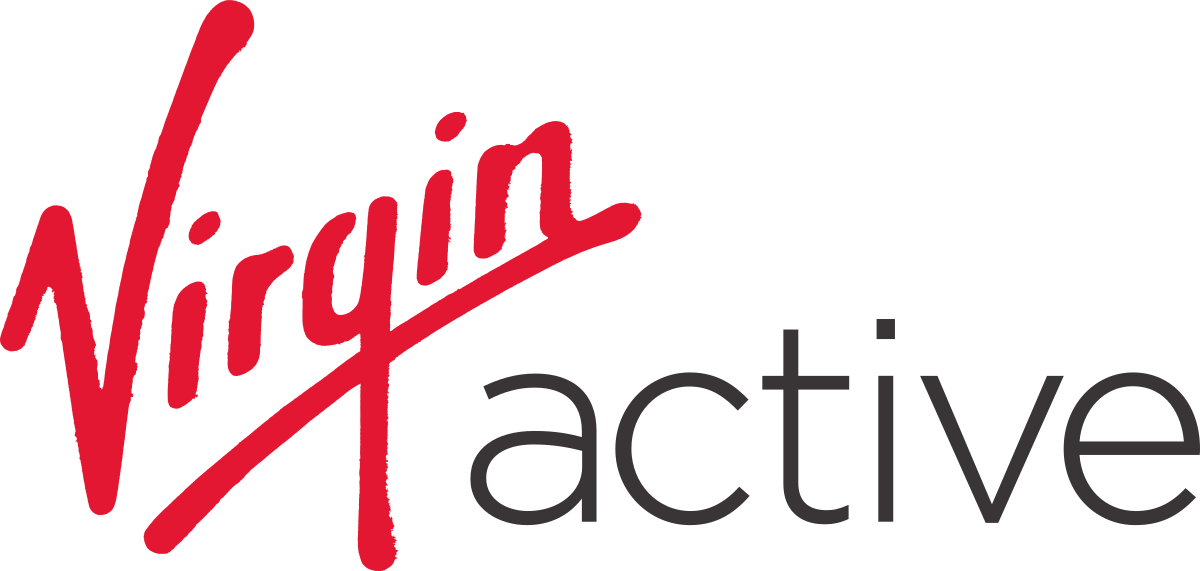 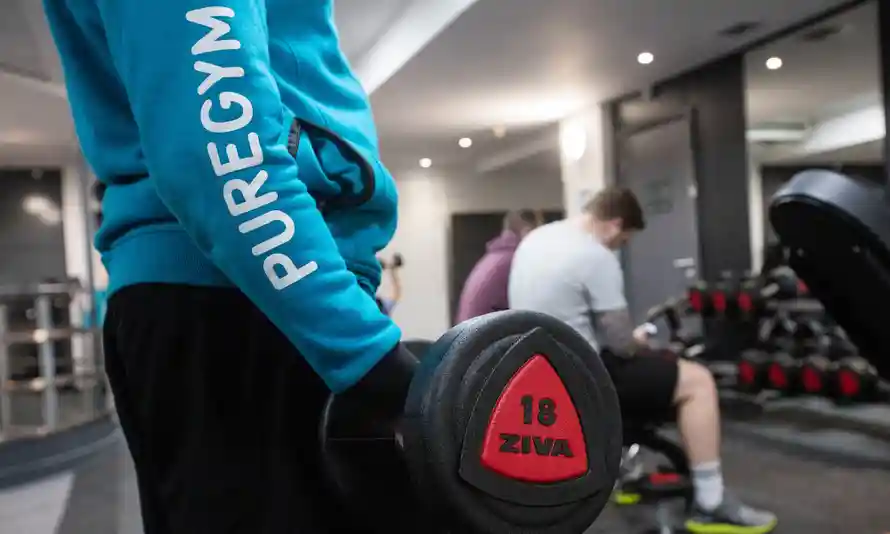 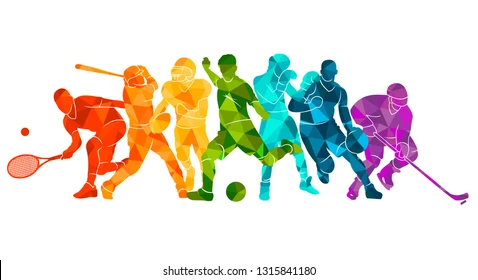 BTEC Tech Award Level 1/2 in Sport
Miss Dundas - PE Department
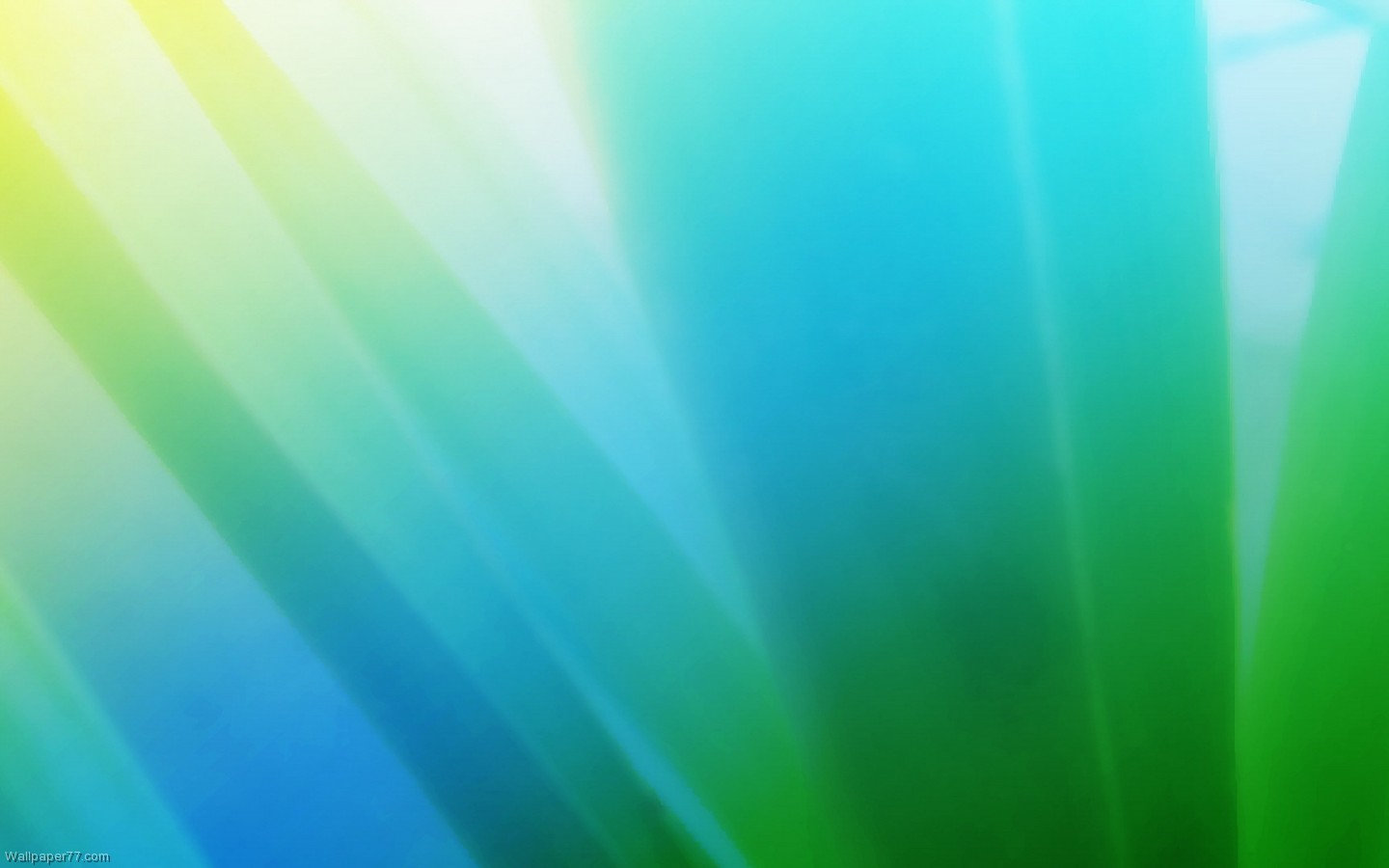 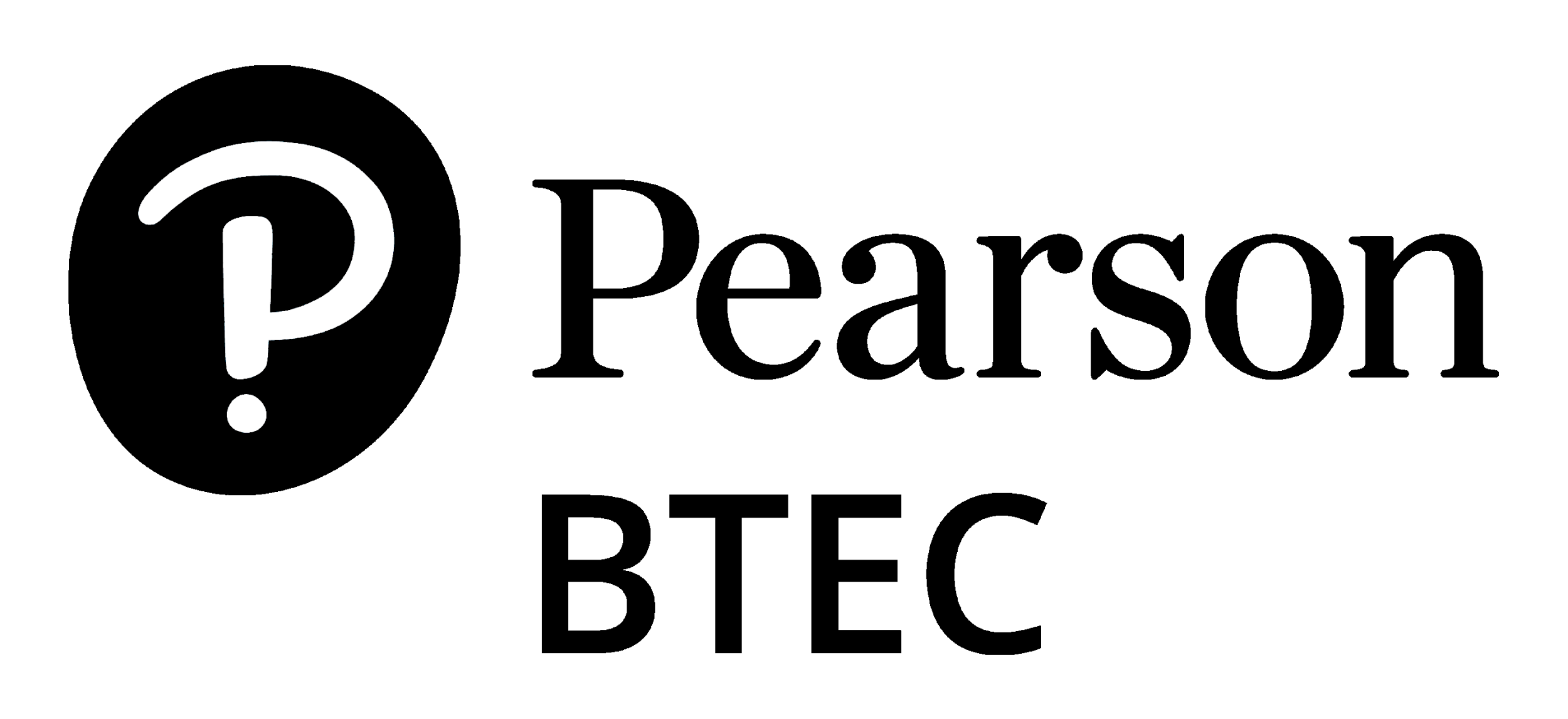 Advantages and disadvantages
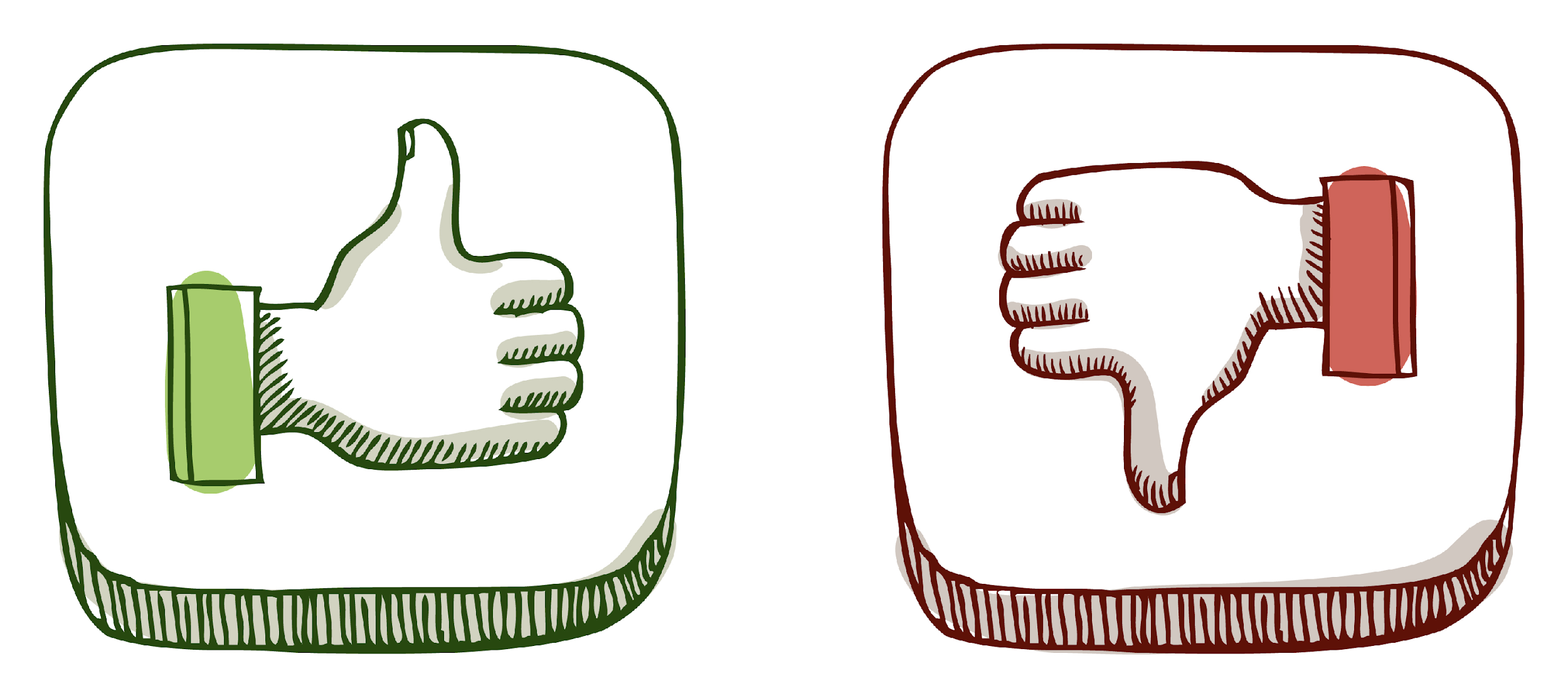 What are the advantages and disadvantages of the private sector?
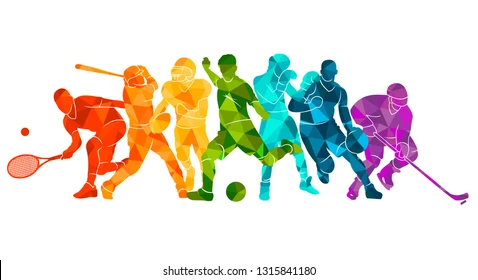 BTEC Tech Award Level 1/2 in Sport
Miss Dundas - PE Department
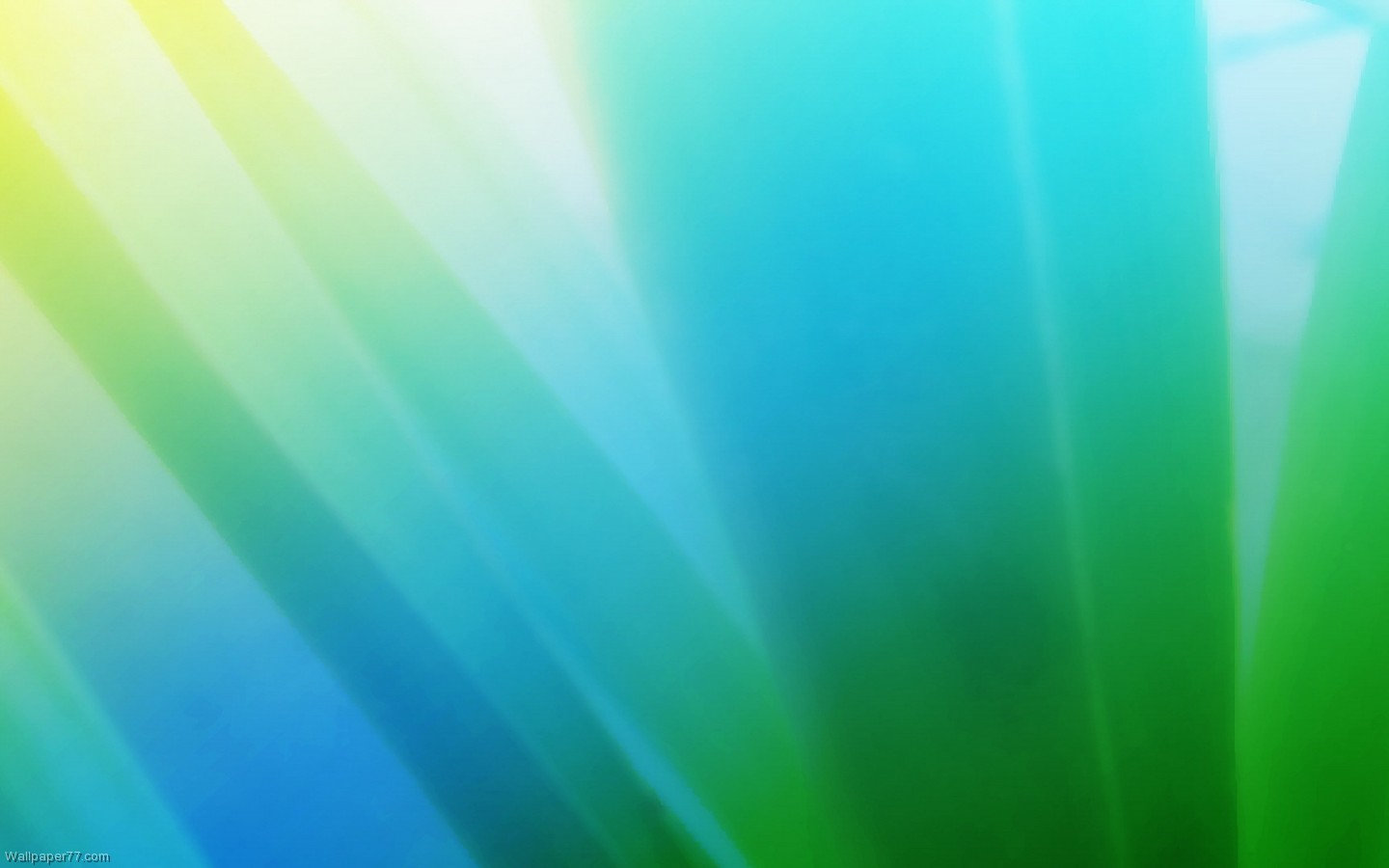 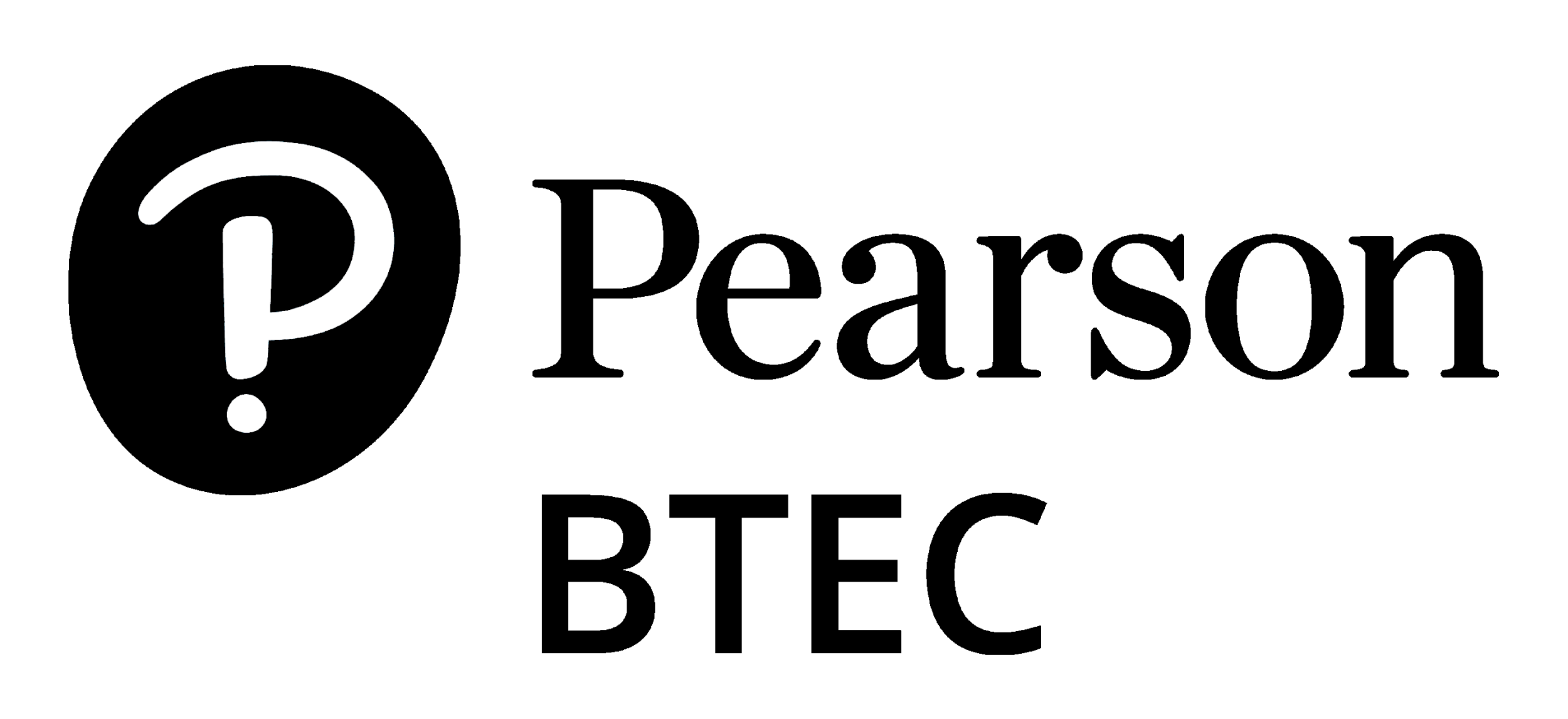 Volunteer sector
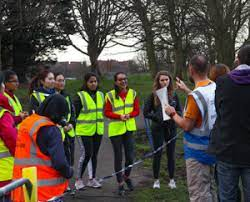 What is the volunteer sector?

The 'voluntary sector' refers to organisations whose primary purpose is to create social impact rather than profit.
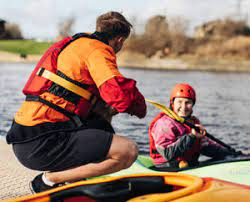 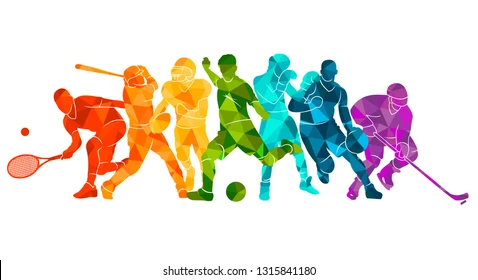 BTEC Tech Award Level 1/2 in Sport
Miss Dundas - PE Department
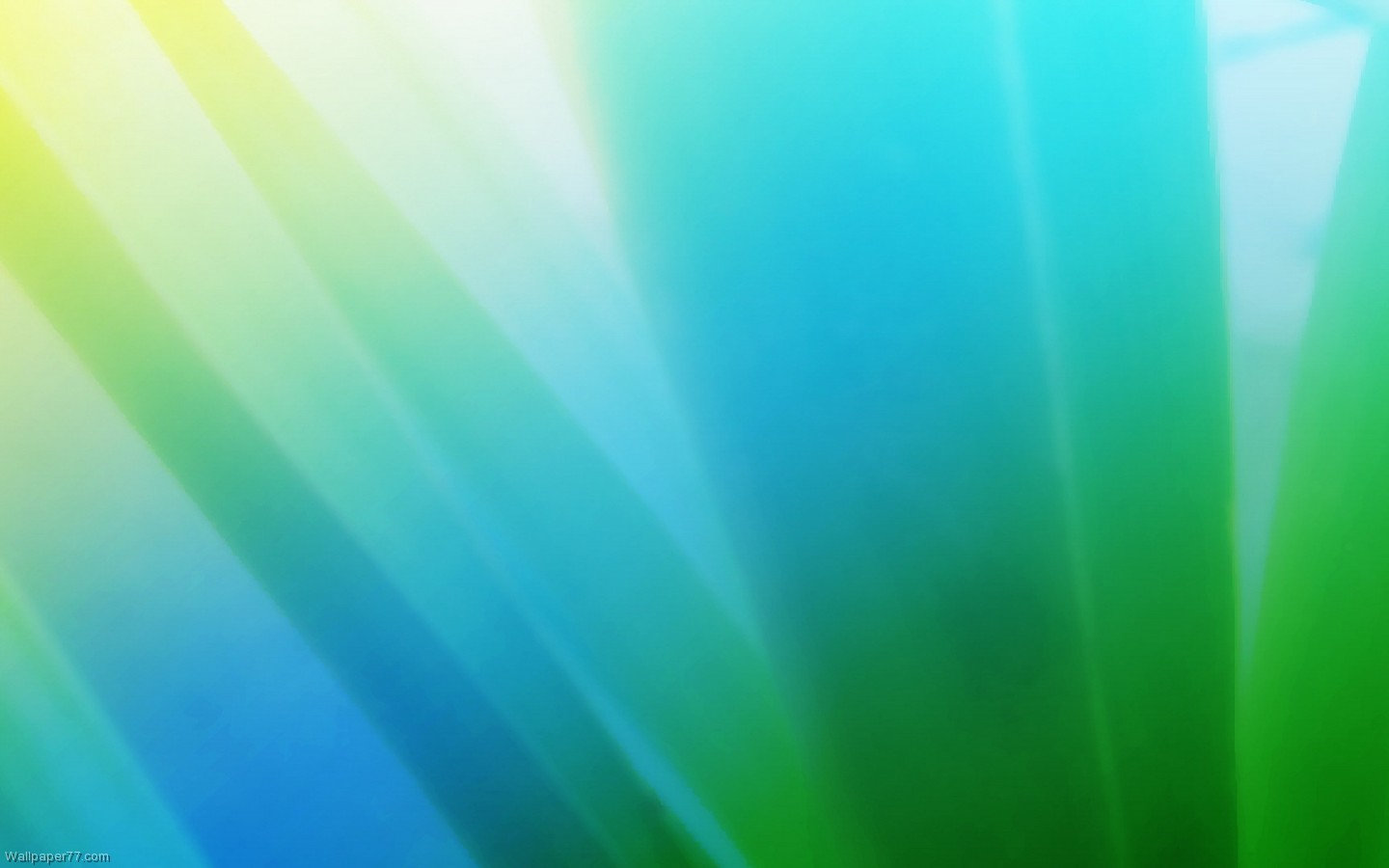 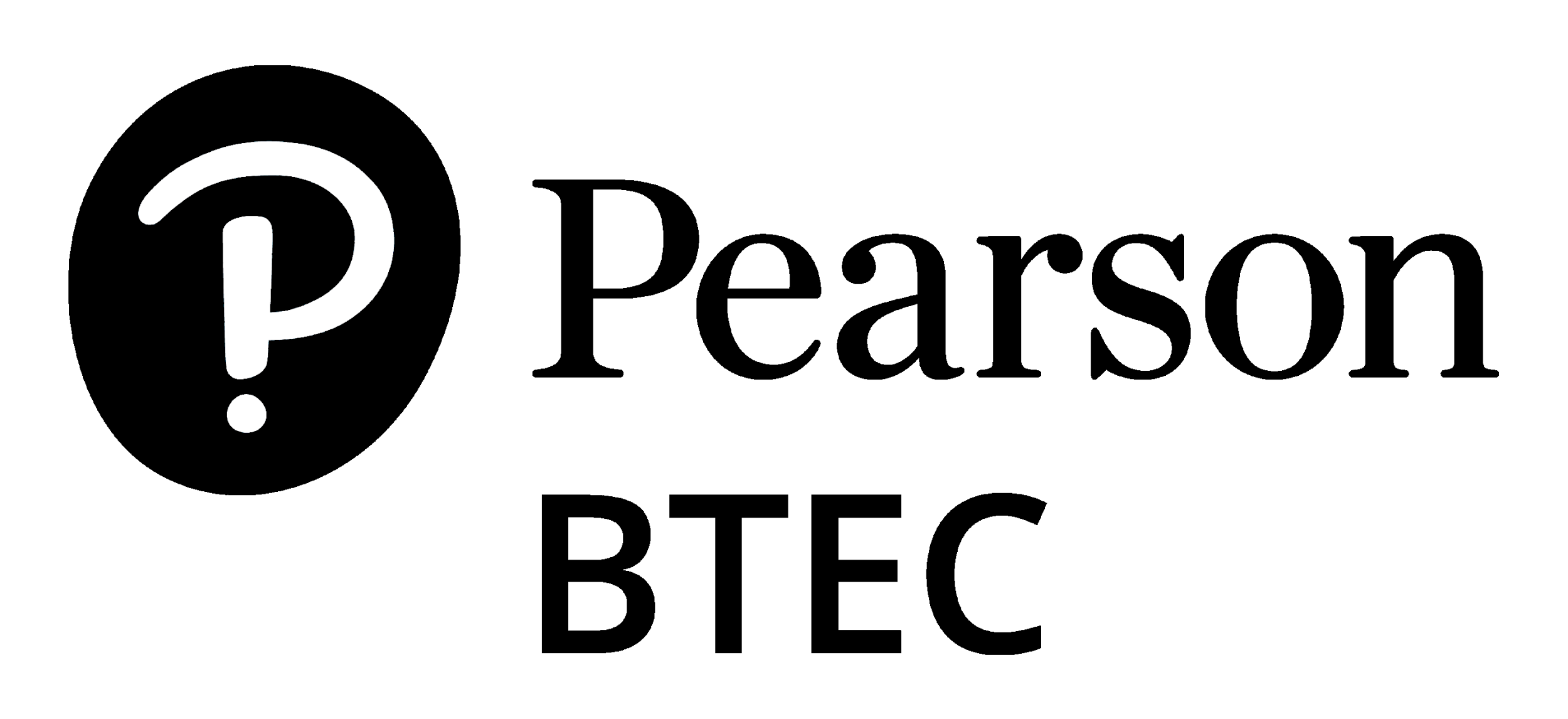 Advantages and disadvantages
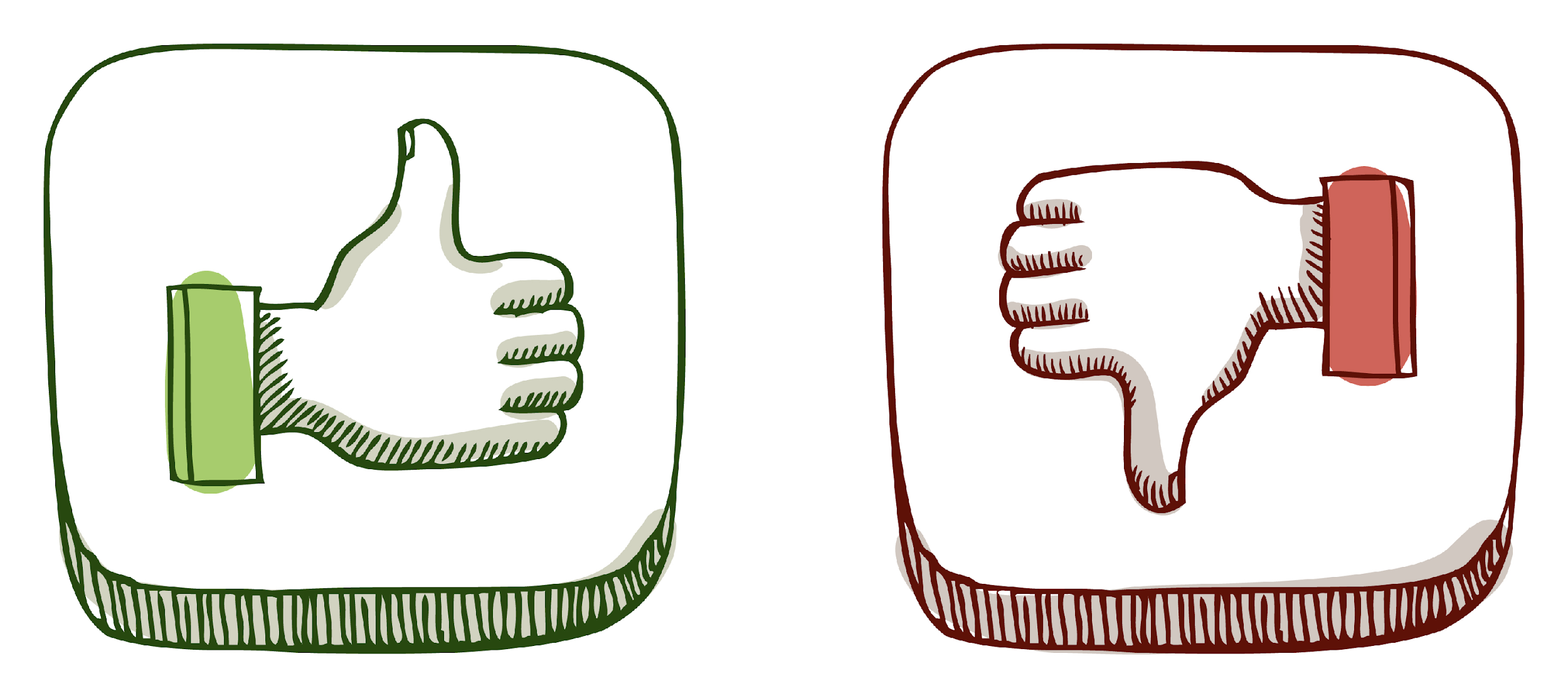 What are the advantages and disadvantages of the volunteer sector?
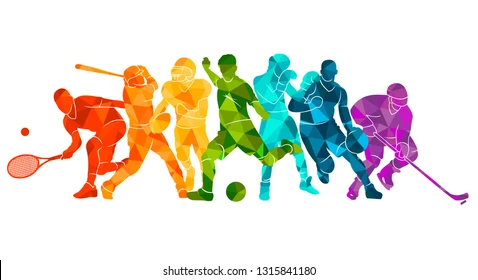 BTEC Tech Award Level 1/2 in Sport
Miss Dundas - PE Department
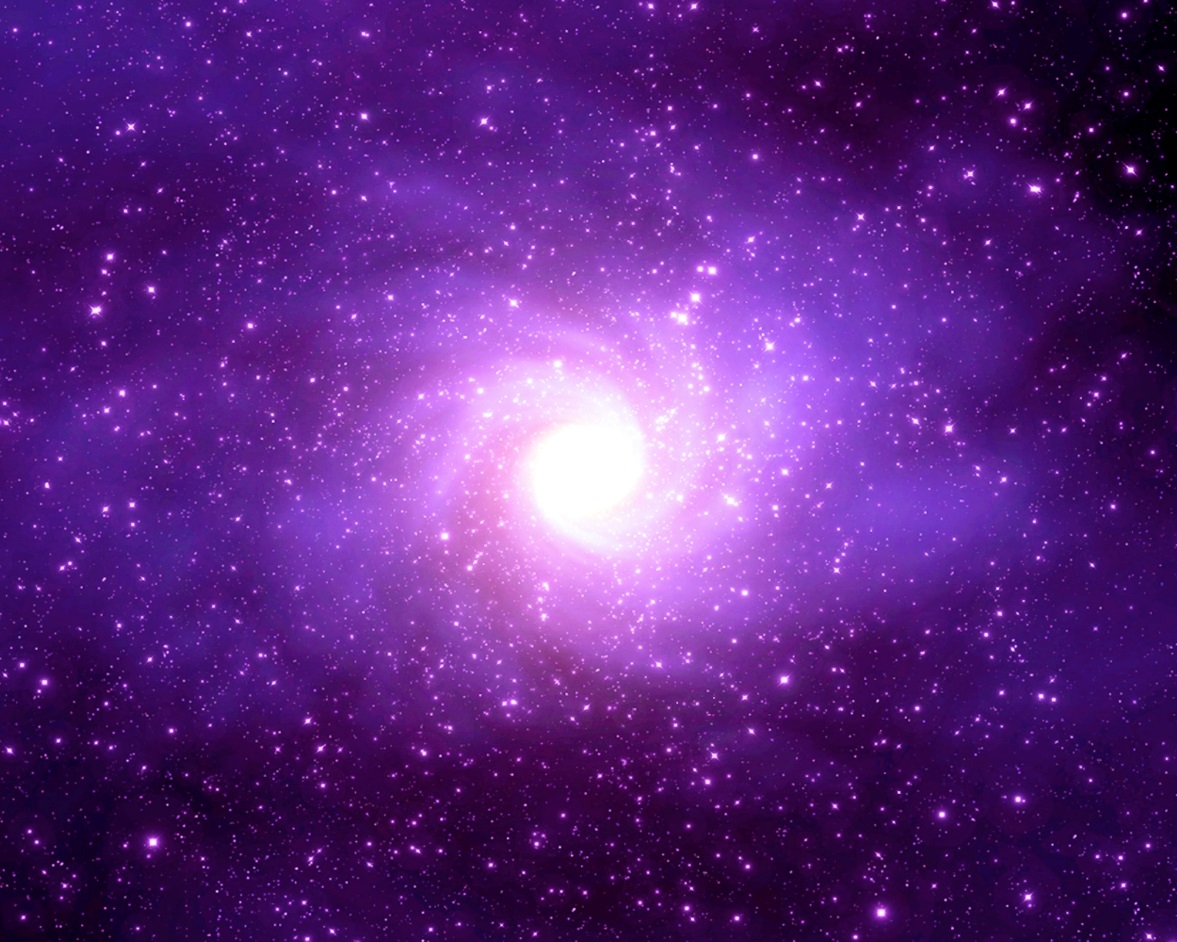 Purple Zone Expectations
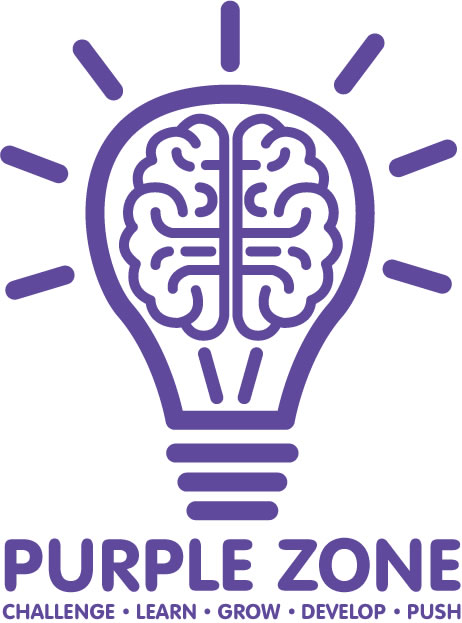 You are working independently.
You are working in silence.
No hands up or questions once the time has started.
You will have 5 minutes.
Let’s look at the task first…
[Speaker Notes: Letter to annotate for persuasive features]
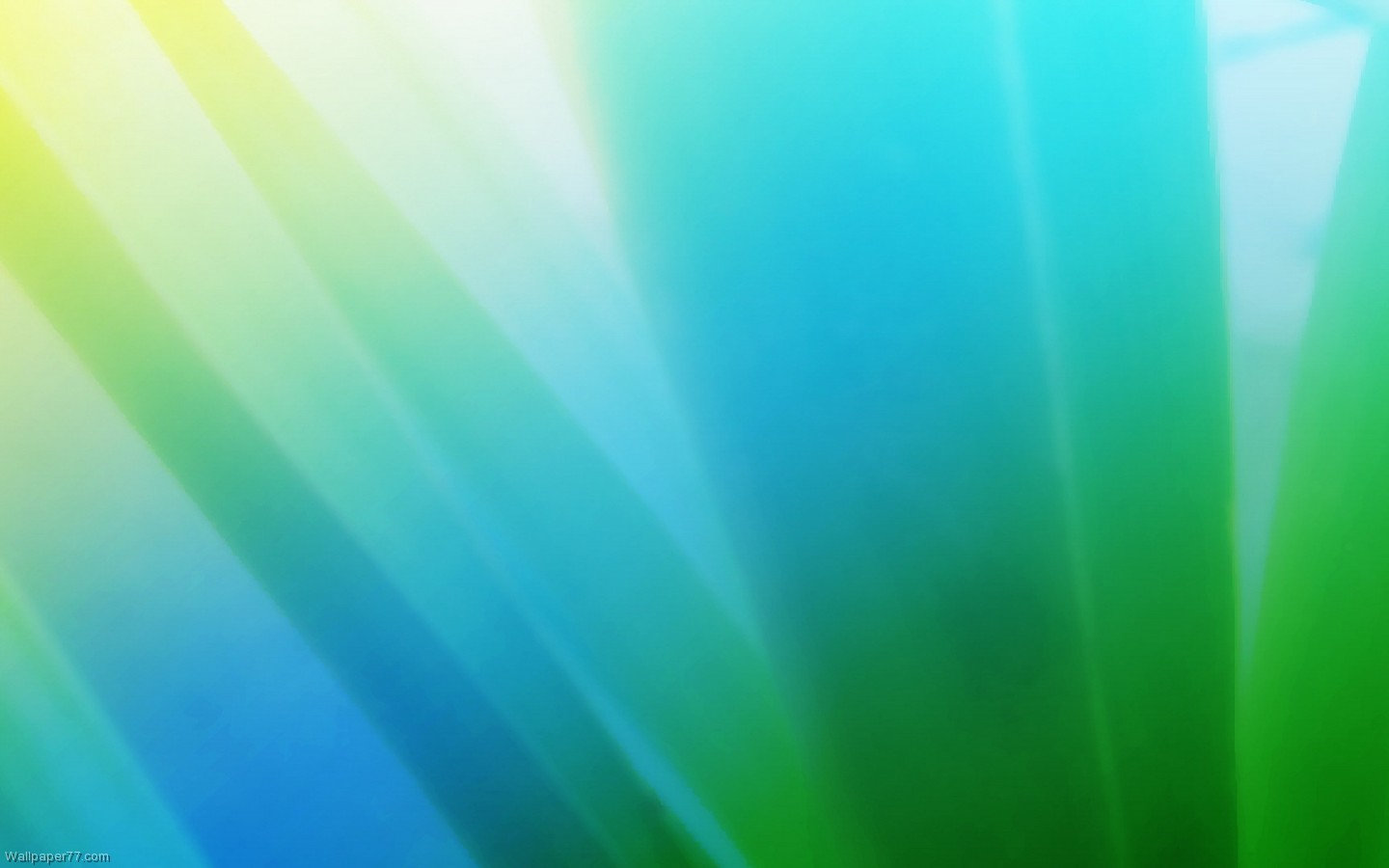 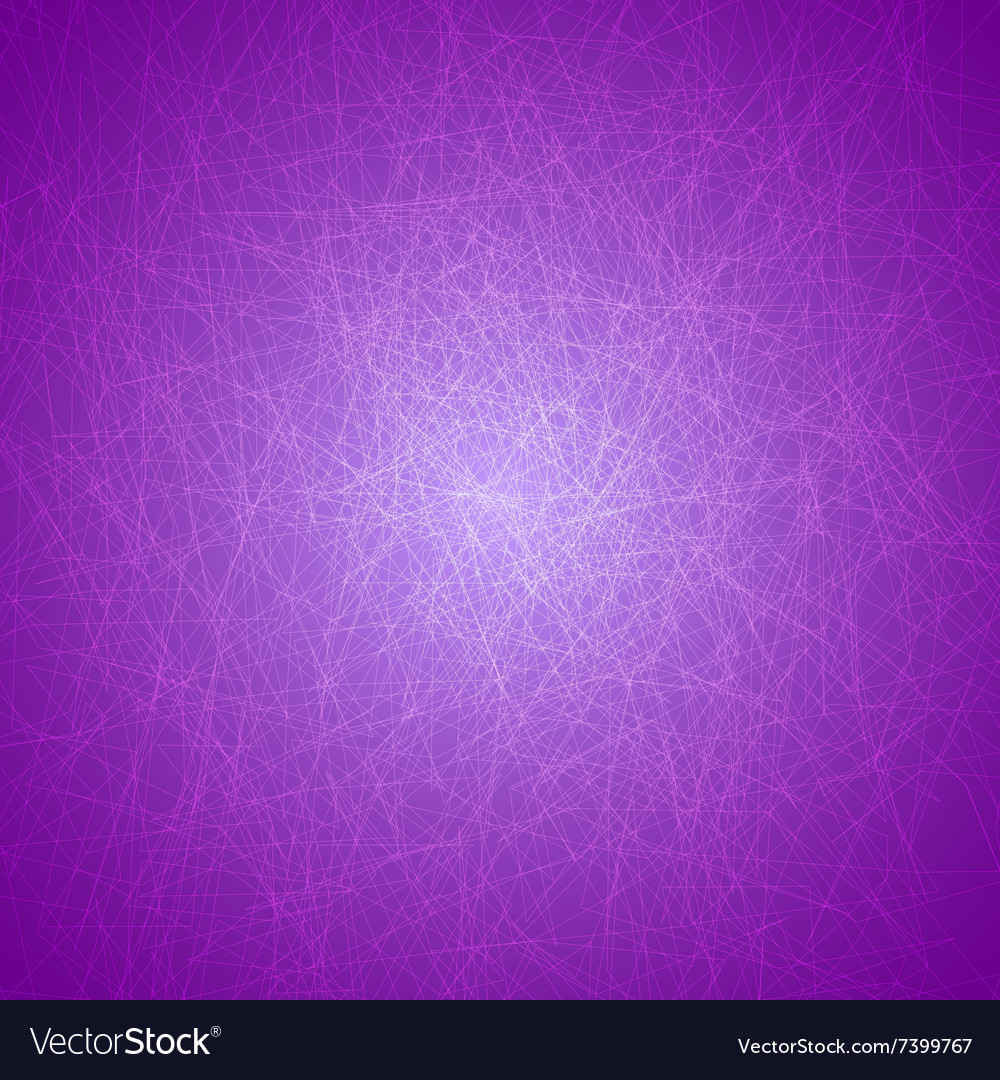 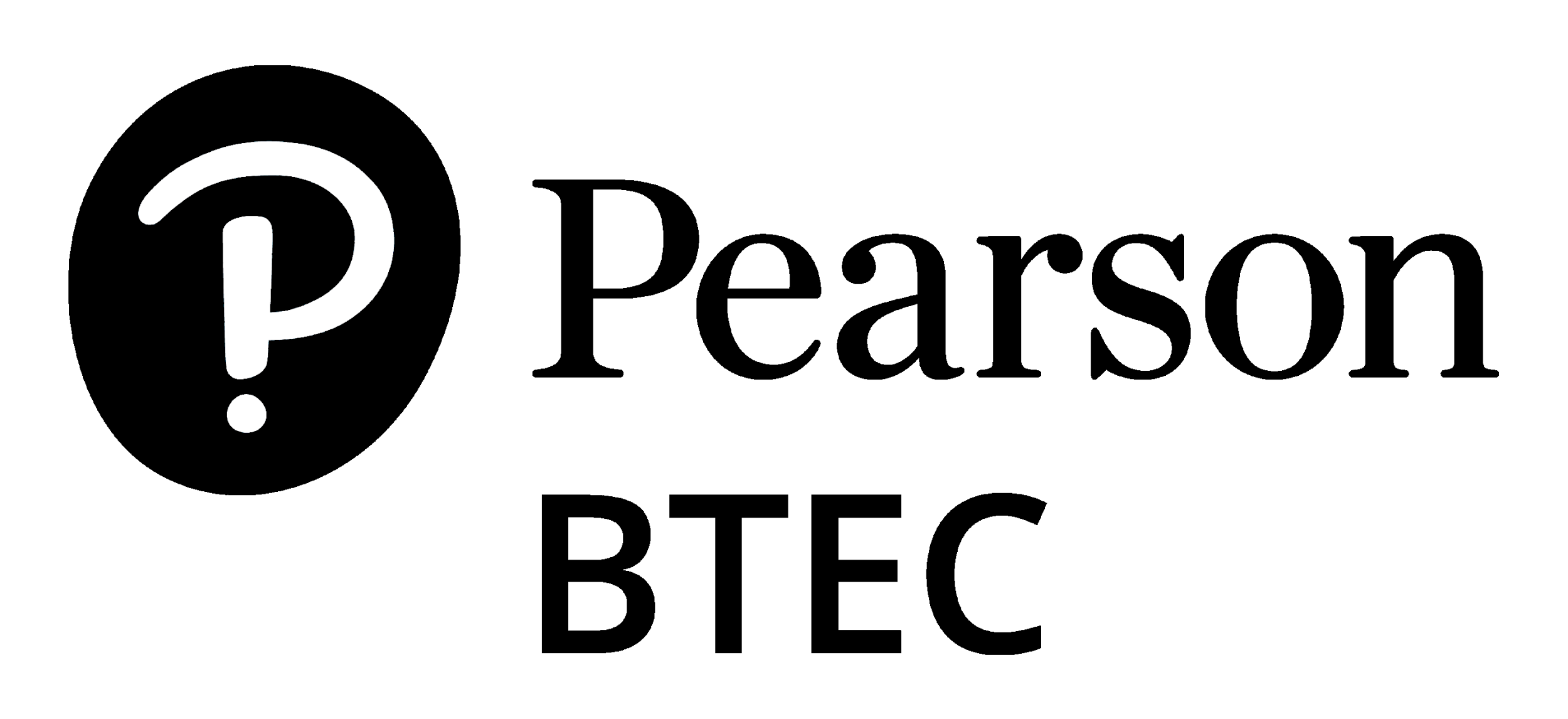 Purple Zone
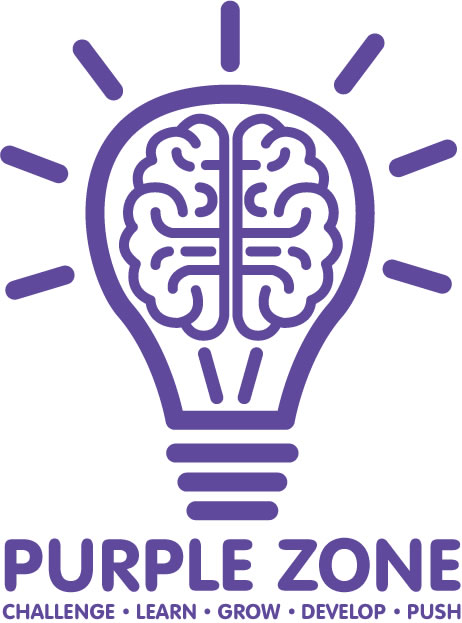 Complete the sheet and fill in the blanks – use the words in red. 

Which sector in your opinion is the best and why? 
What are the advantages and disadvantages to this sector and why have you chosen it?
Extension: 
Can you add on which one you think is the worst and why.
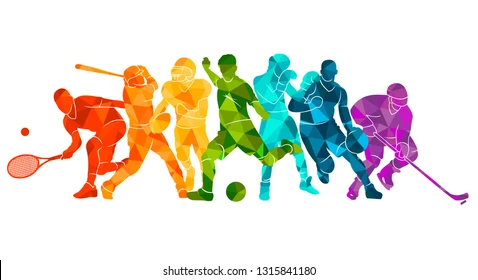 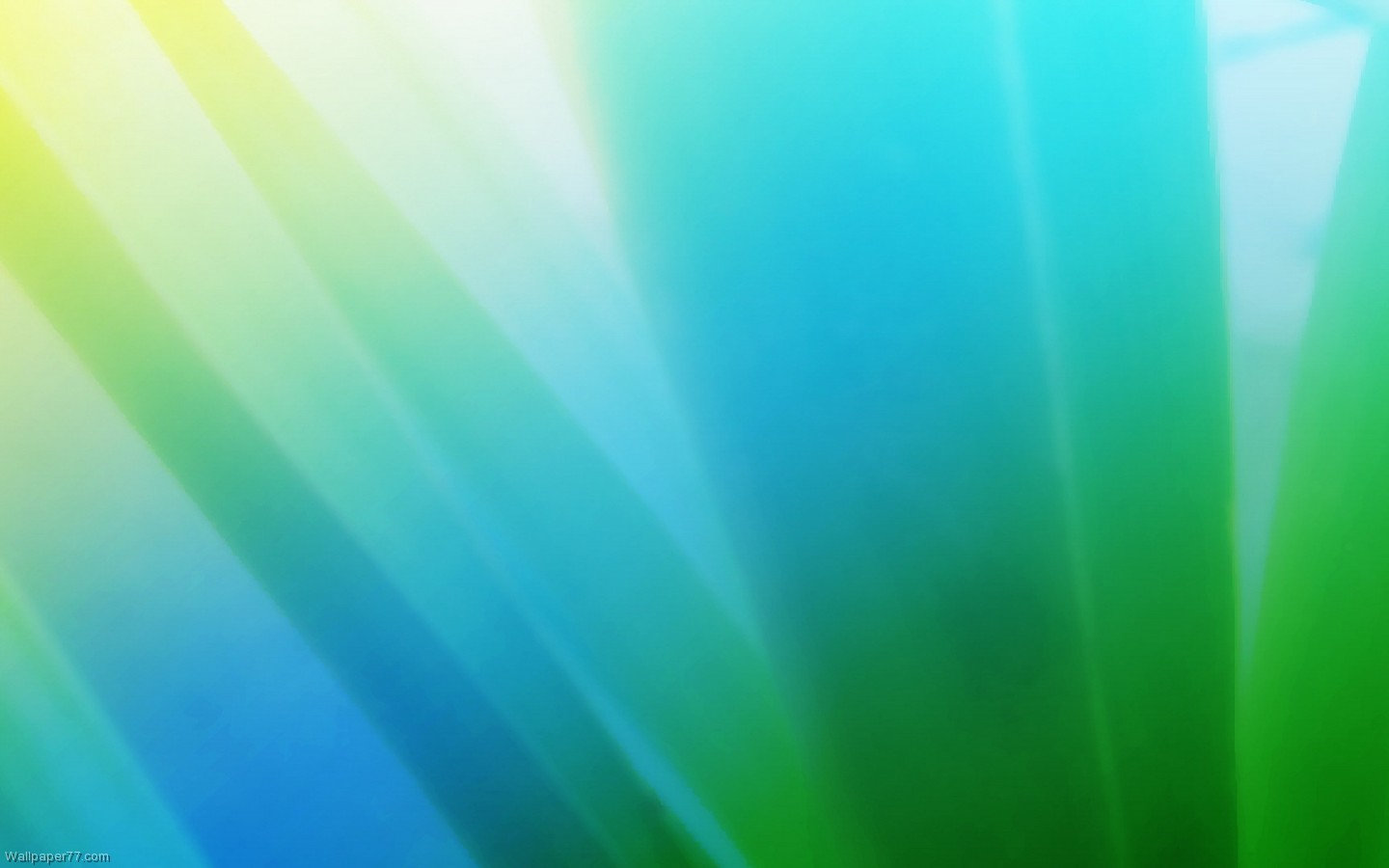 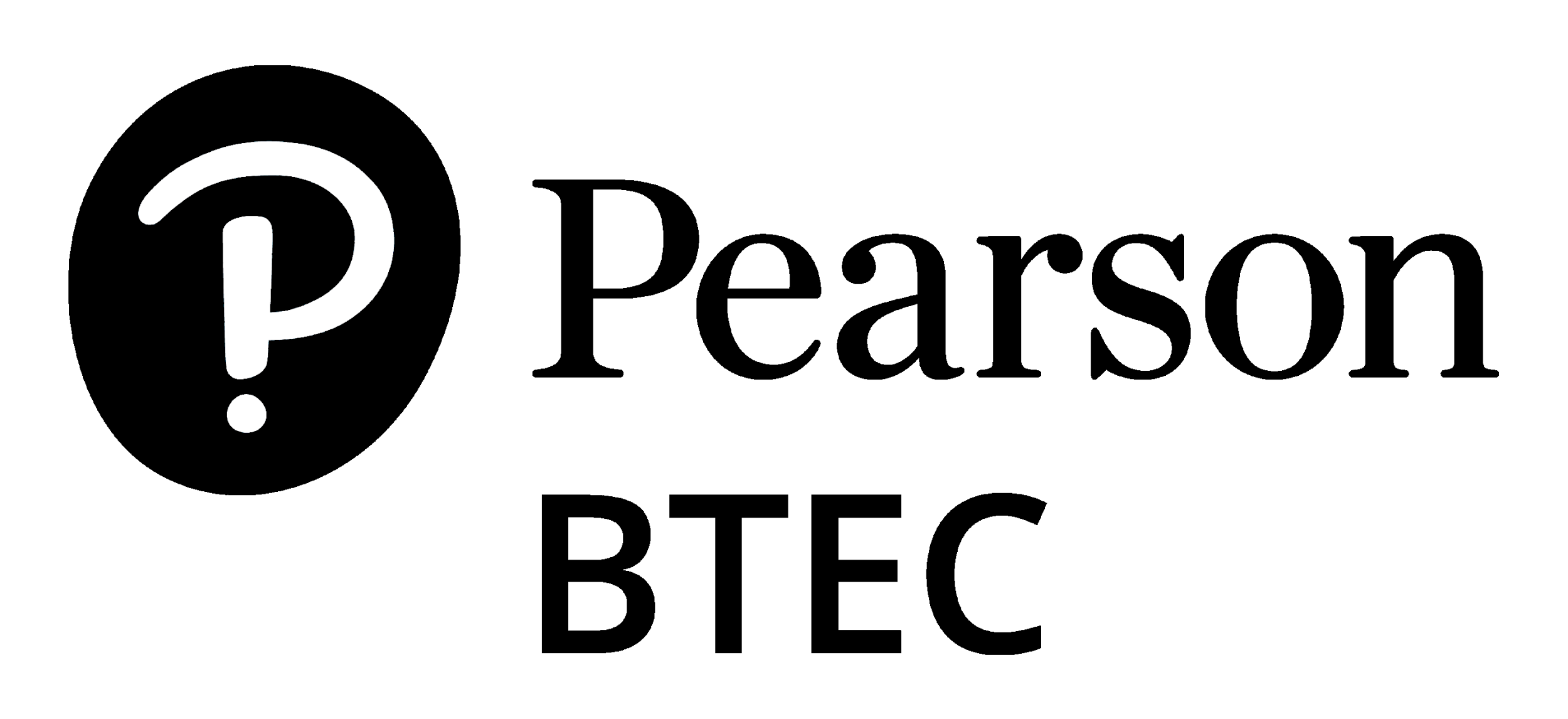 Remember no question is a stupid question, apart from the one you didn’t ask. 

Have a fantastic rest of the day!!

Complete your plenary task before you leave the room.
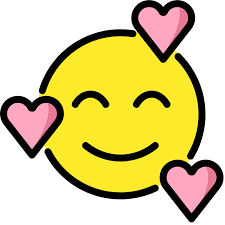 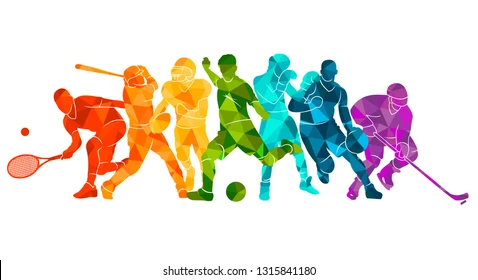 BTEC Tech Award Level 1/2 in Sport
Miss Dundas - PE Department